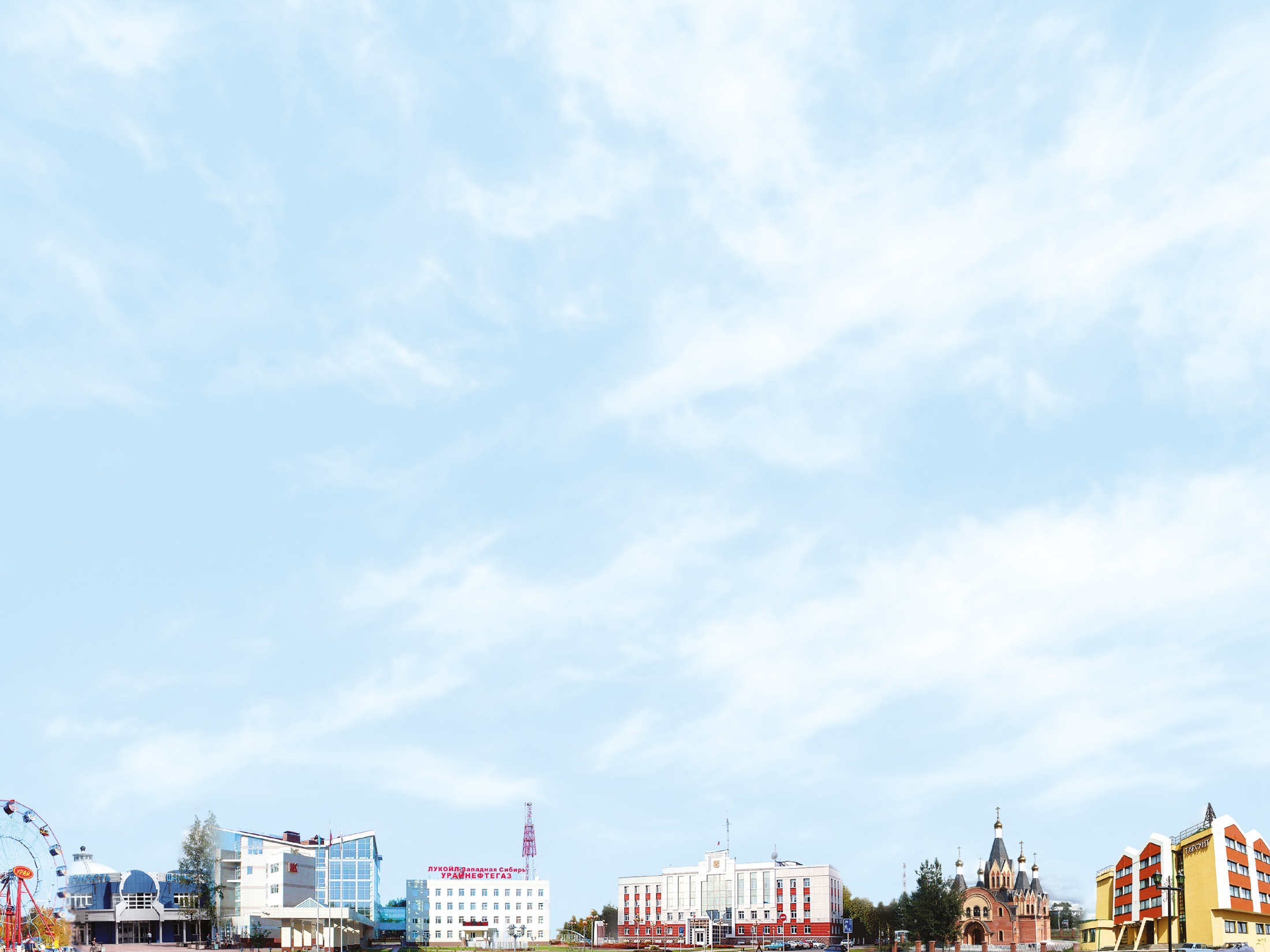 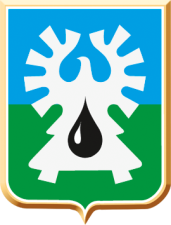 Исполнение бюджета города за 2023 год 
для граждан
к  проекту решения Думы города Урай 
«Об исполнении бюджета городского округа Урай Ханты-Мансийского автономного округа -Югры
за 2023 год»
БЮДЖЕТНАЯ ПОЛИТИКА
ОСНОВНЫЕ НАПРАВЛЕНИЯ
Обеспечение сбалансированности и финансовой устойчивости бюджетной системы города Урай
      Сохранение предпринимательской активности
Участие в реализации региональных проектов, охватывающих ключевые направления социально-экономического развития
ЦЕЛИ
повышение качества жизни граждан города Урай;
сохранение социальной и экономической устойчивости и стабильности экономики;
обеспечение сбалансированности и финансовой устойчивости бюджета городского округа;
выявление и мобилизация внутренних резервов; 
повышение бюджетной эффективности муниципального управления.
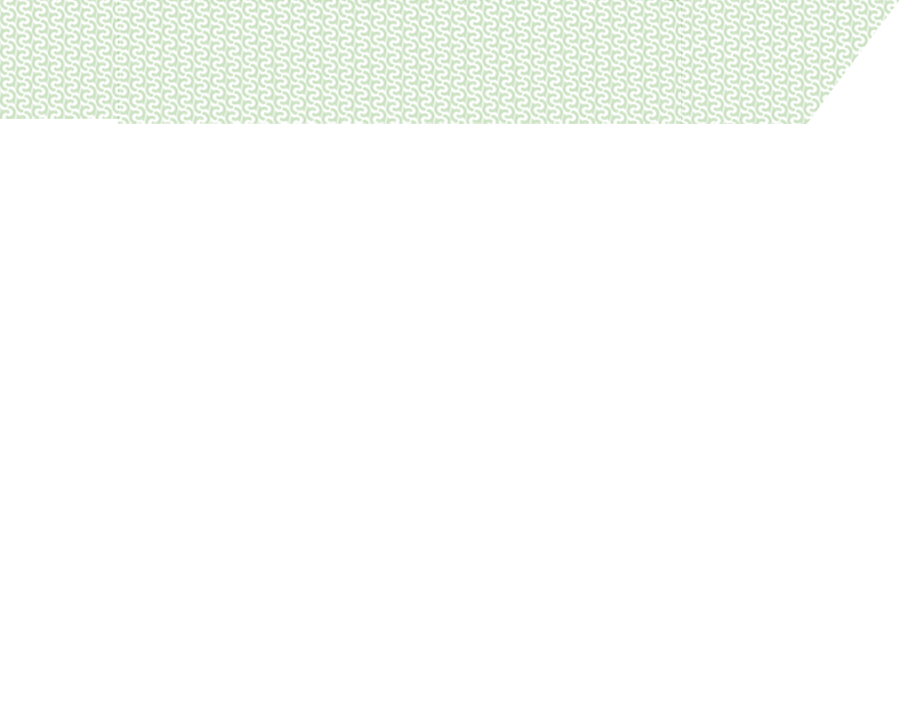 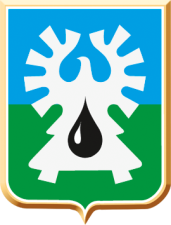 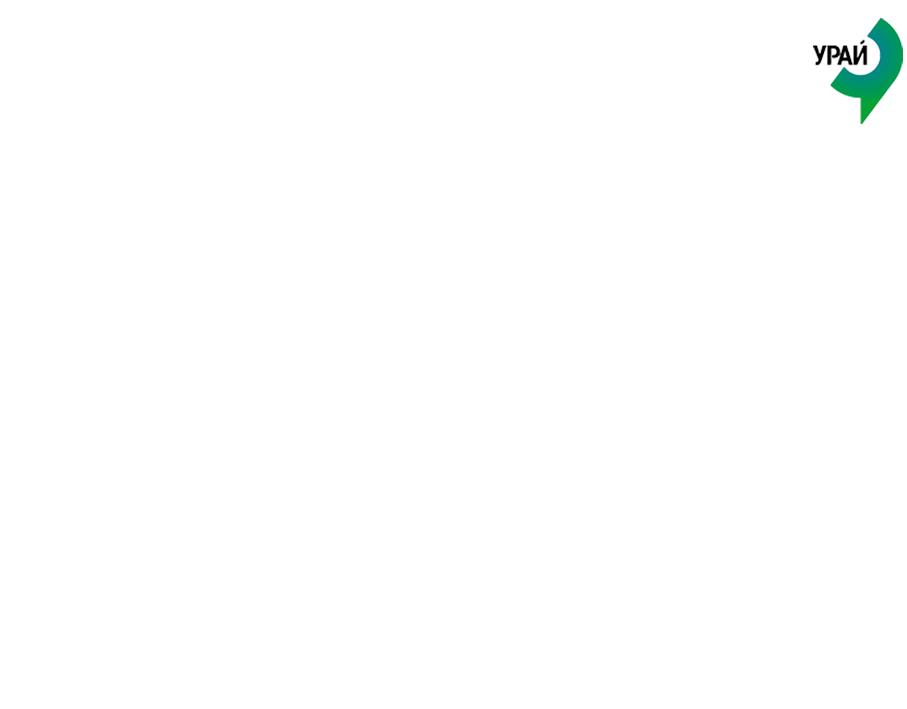 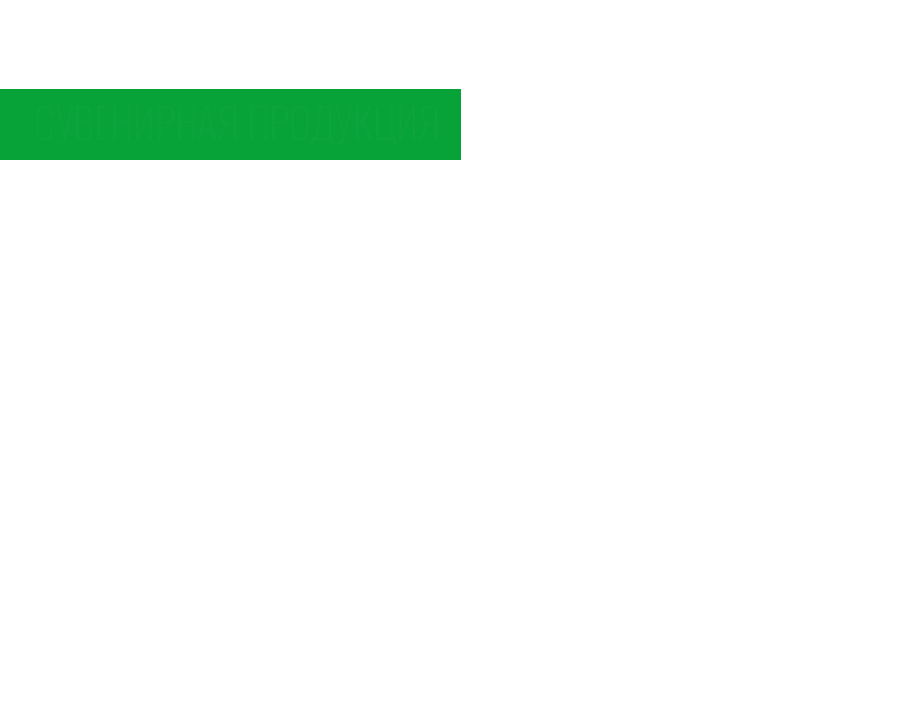 ОСНОВНЫЕ ПОКАЗАТЕЛИ СЭР ГОРОДА УРАЙ ЗА -2021-2023 ГОДЫ
*- оценка на 01.01.2024 года
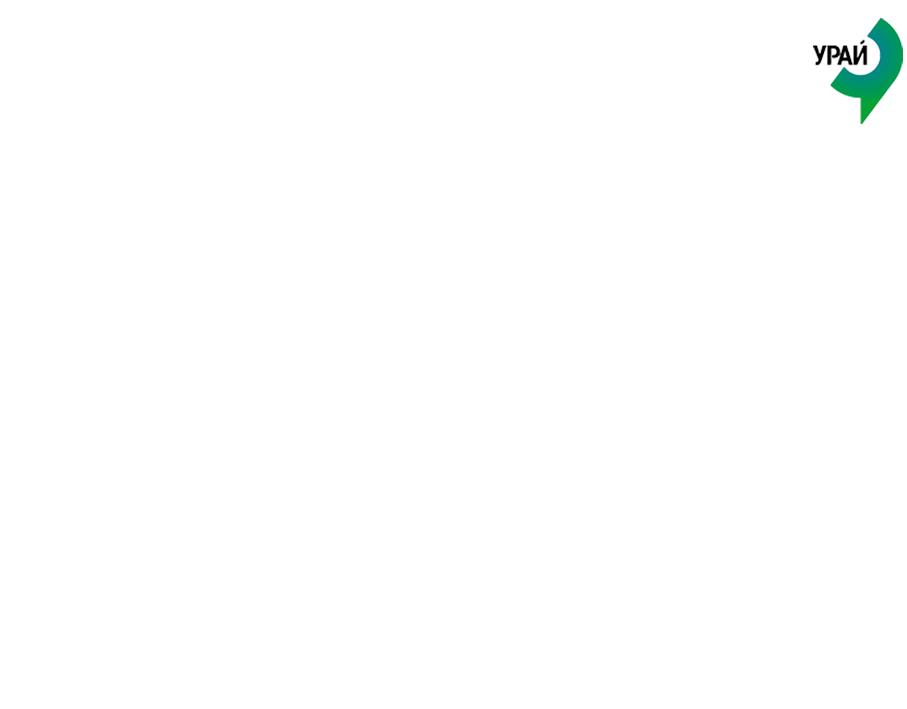 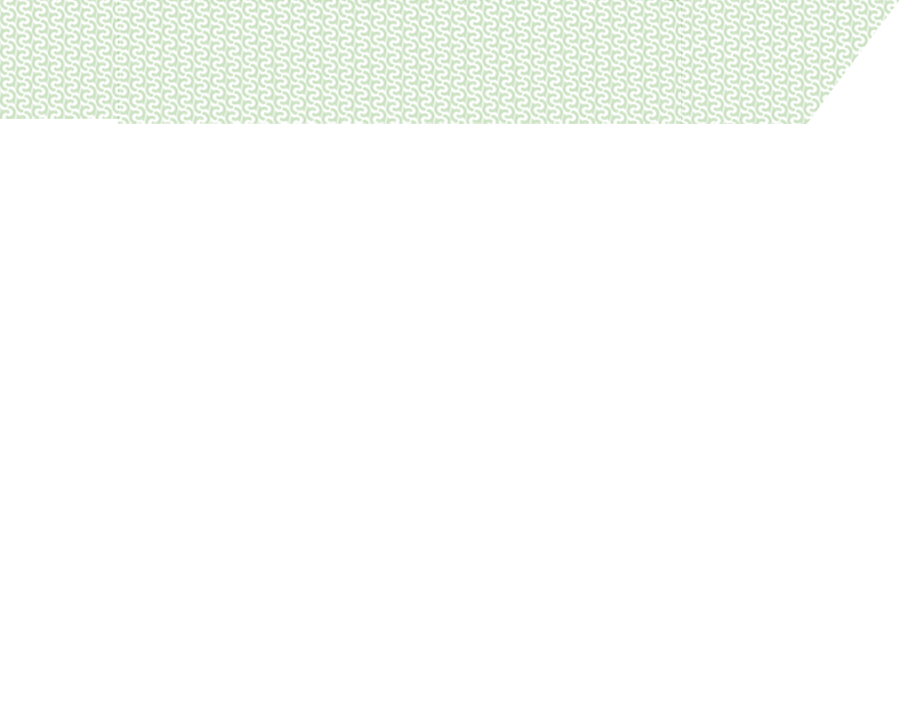 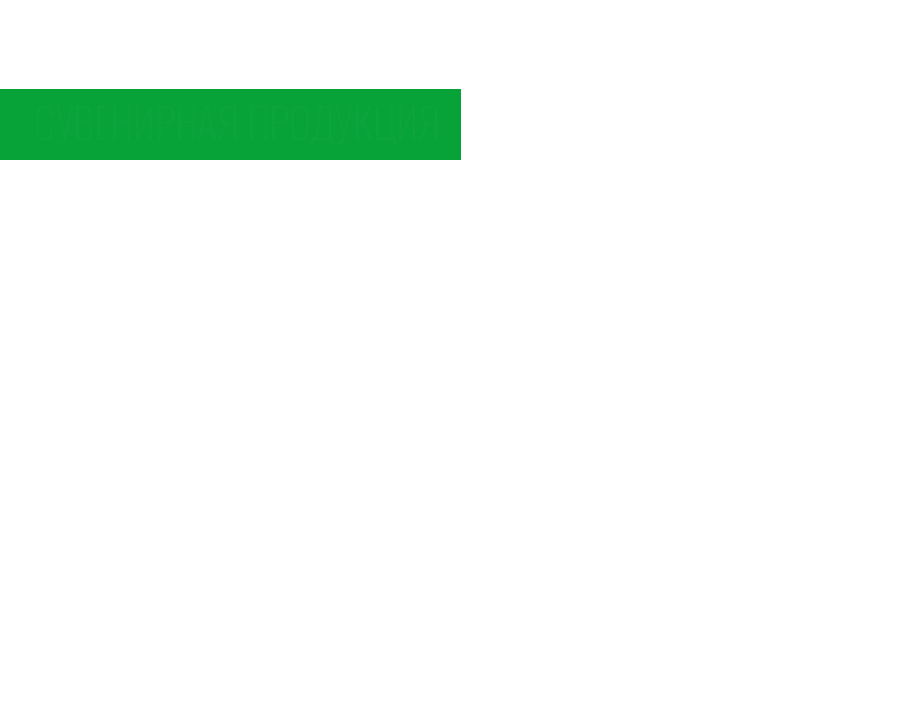 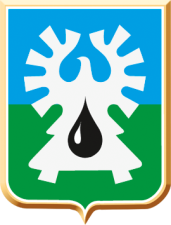 Меры, направленные в 2023 году на увеличение доходов бюджета городского округа Урай, повышение эффективности бюджетных расходов и сокращение долговой нагрузки
(План мероприятий по росту доходов, оптимизации расходов и сокращению (поддержанию на безопасном уровне) муниципального долга бюджета городского округа город Урай на 2023 год и на плановый период 2024 и 2025 годов, утвержденный постановлением от 21.01.2023 №141 «О мерах по реализации решения Думы города Урай от 25.11.2022 №125 «О бюджете городского округа Урай Ханты-Мансийского автономного округа - Югры на 2023 год и на плановый период 2024 и 2025 годов»)
продолжение таблицы
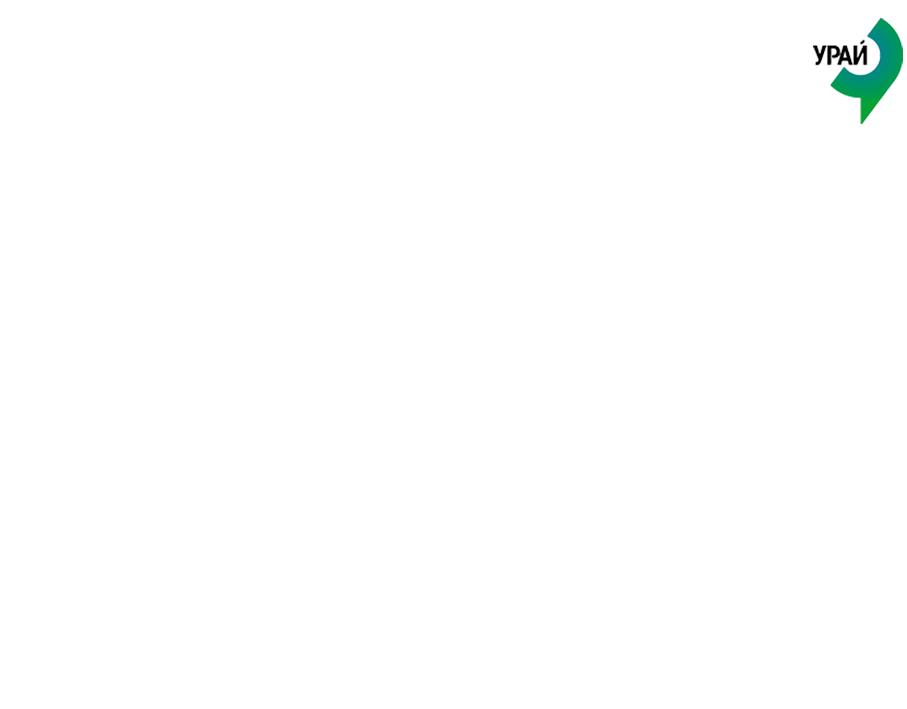 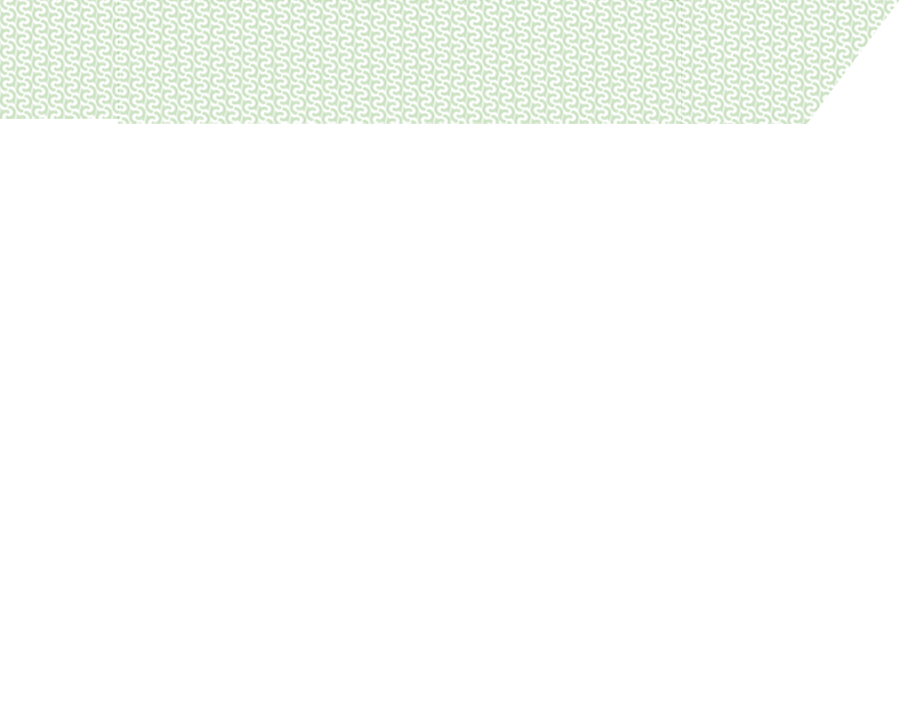 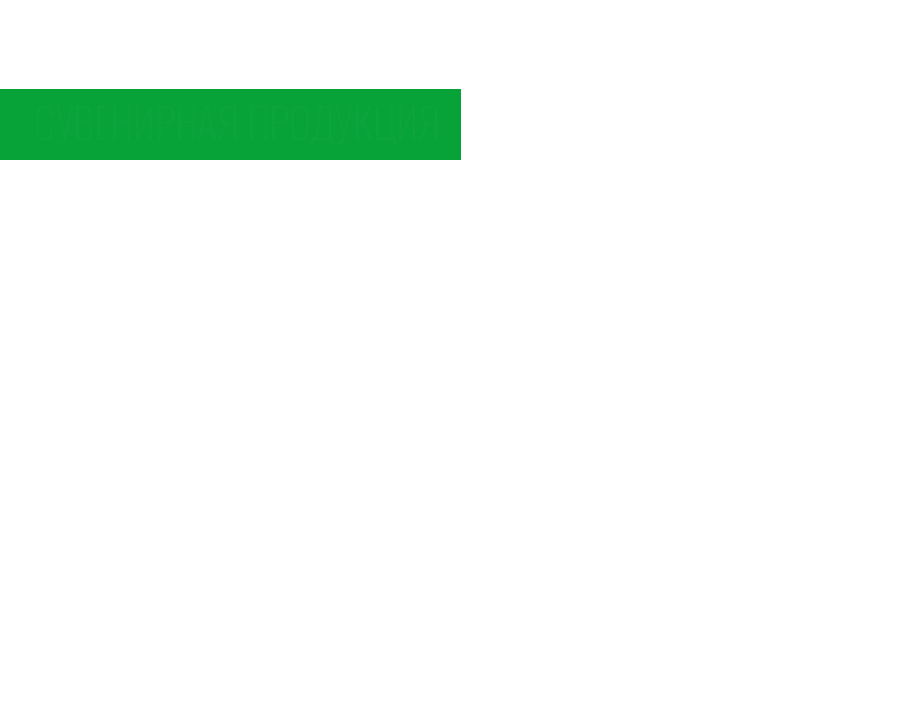 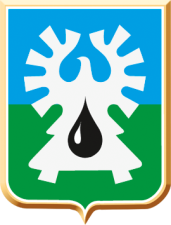 ИЗМЕНЕНИЯ ПАРАМЕТРОВ БЮДЖЕТА ГОРОДСКОГО ОКРУГА УРАЙ 
В 2023 ГОДУ, тыс. рублей
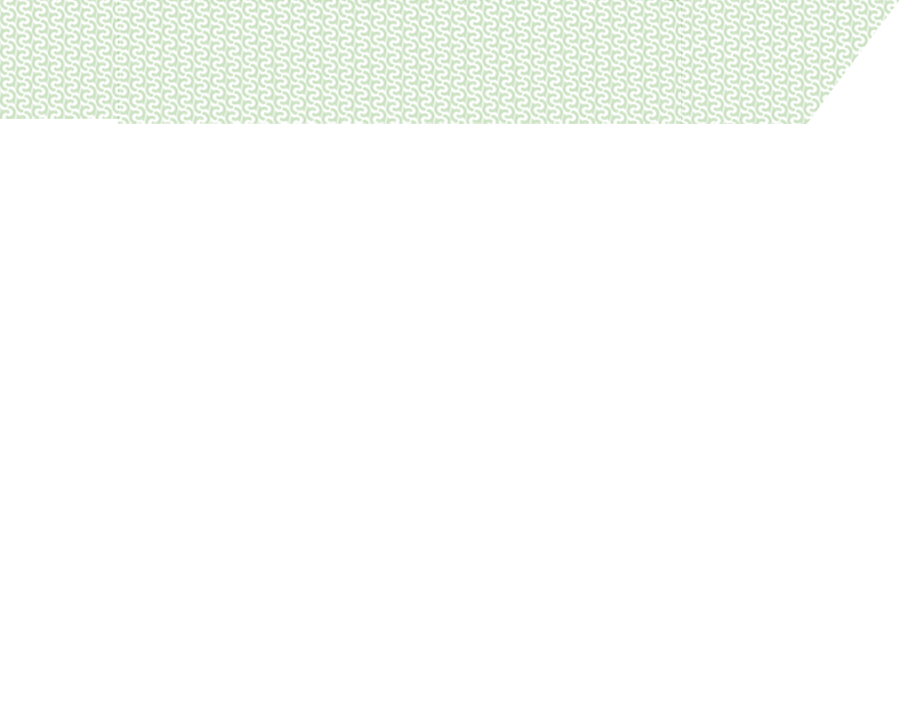 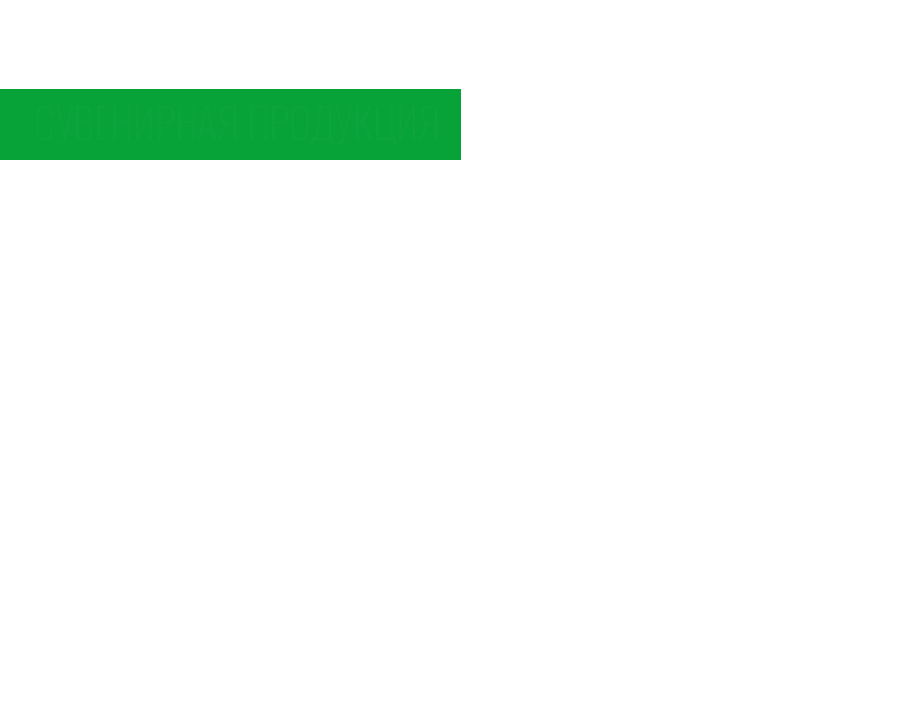 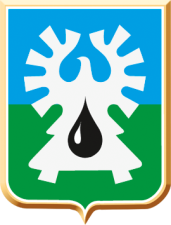 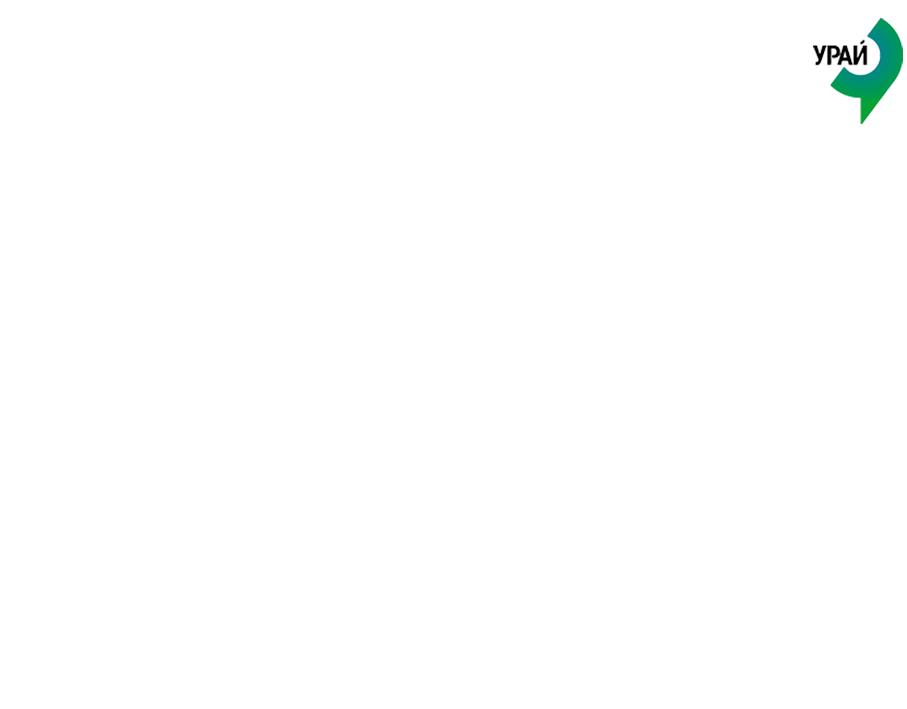 ИНФОРМАЦИЯ О ВНЕСЕНИИ ИЗМЕНЕНИЙ В ПАРАМЕТРЫ БЮДЖЕТА ГОРОДА УРАЙ В 2023 ГОДУ ПО ВИДАМ ДОХОДОВ ЮДЖЕТА, ТЫС,РУБЛЕЙ
Продолжение таблицы, тыс. рублей
Продолжение таблицы, тыс. рублей
Продолжение таблицы, тыс. рублей
Анализ исполнения расходов по программным направлениям деятельности
на 01.04.2023 года, тыс. рублей
Анализ исполнения расходов по программным направлениям деятельности
на 01.04.2023 года, тыс. рублей
Анализ исполнения расходов по программным направлениям деятельности
на 01.04.2023 года, тыс. рублей
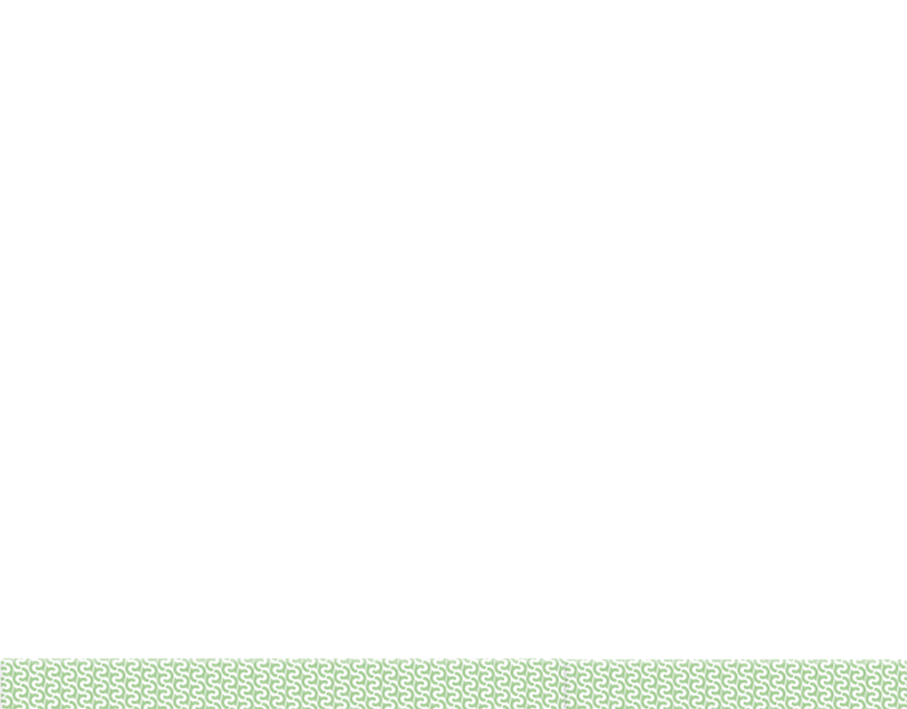 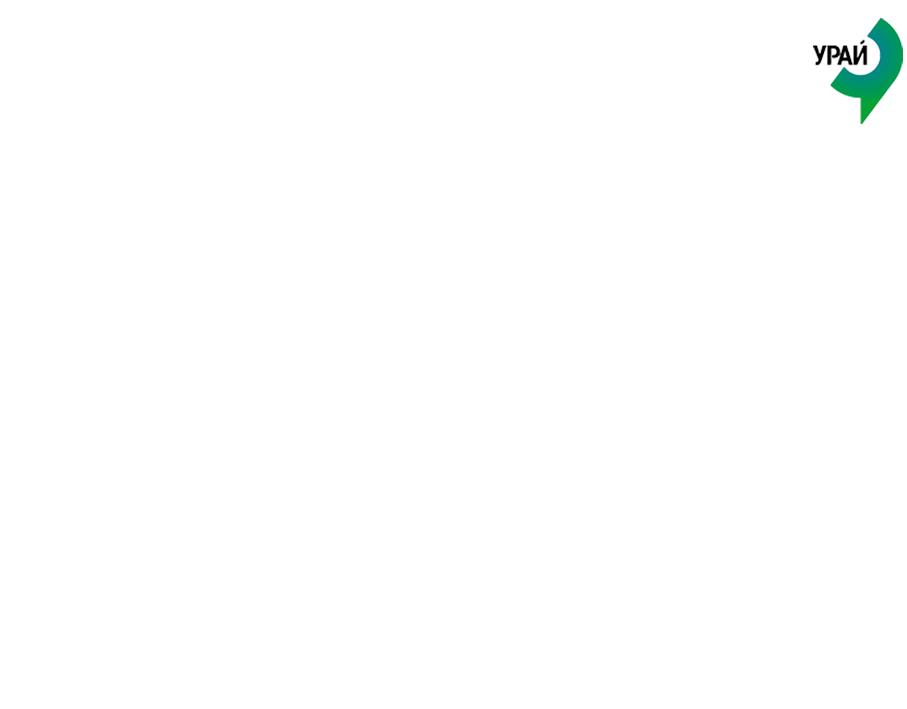 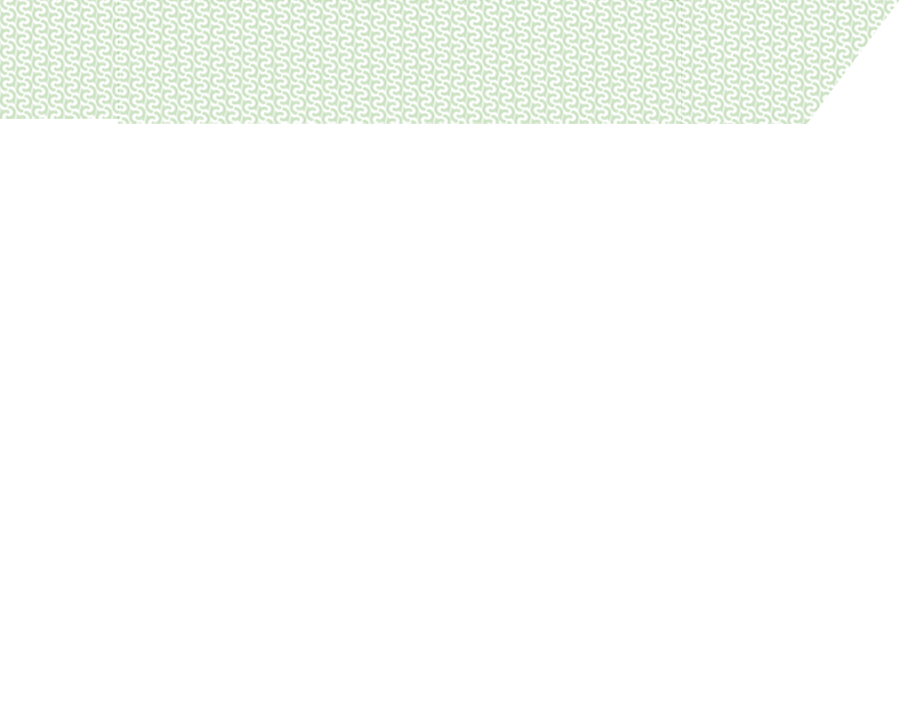 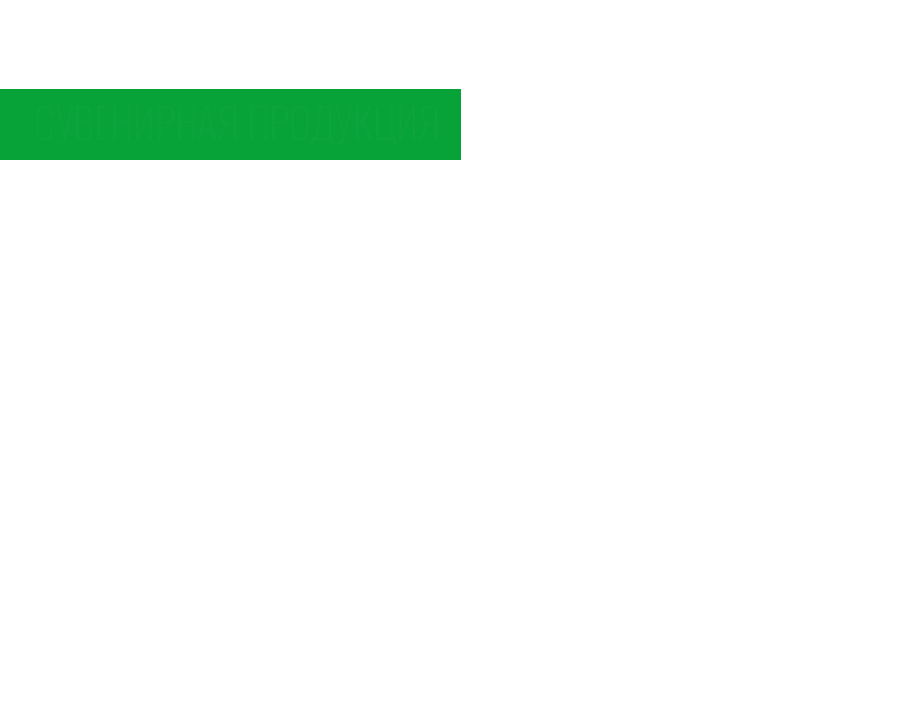 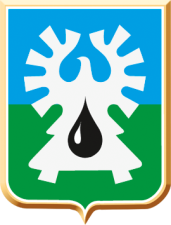 ИНФОРМАЦИЯ О ВНЕСЕНИИ ИЗМЕНЕНИЙ В ПАРАМЕТРЫ БЮДЖЕТА
 ГОРОДА УРАЙ В 2023 ГОДУ ПО РАСХОДАМ БЮДЖЕТА, ТЫС.РУБЛЕЙ
Продолжение таблицы, тыс. рублей
Анализ исполнения расходов по программным направлениям деятельности
на 01.04.2023 года, тыс. рублей
Анализ исполнения расходов по программным направлениям деятельности
на 01.04.2023 года, тыс. рублей
Анализ исполнения расходов по программным направлениям деятельности
на 01.04.2023 года, тыс. рублей
Продолжение таблицы, тыс. рублей
Анализ исполнения расходов по программным направлениям деятельности
на 01.04.2023 года, тыс. рублей
Анализ исполнения расходов по программным направлениям деятельности
на 01.04.2023 года, тыс. рублей
Анализ исполнения расходов по программным направлениям деятельности
на 01.04.2023 года, тыс. рублей
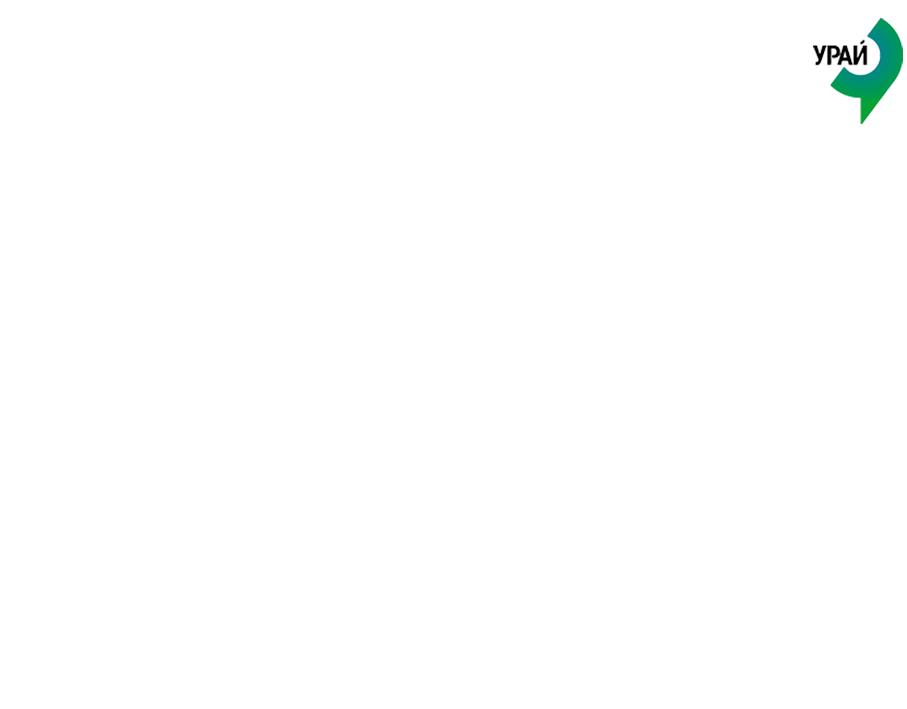 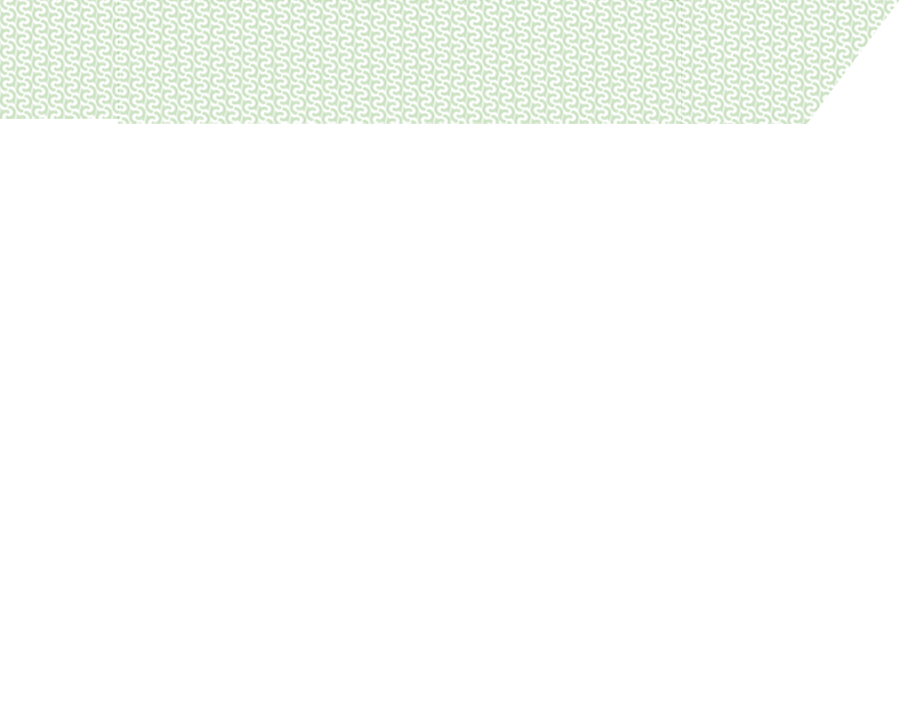 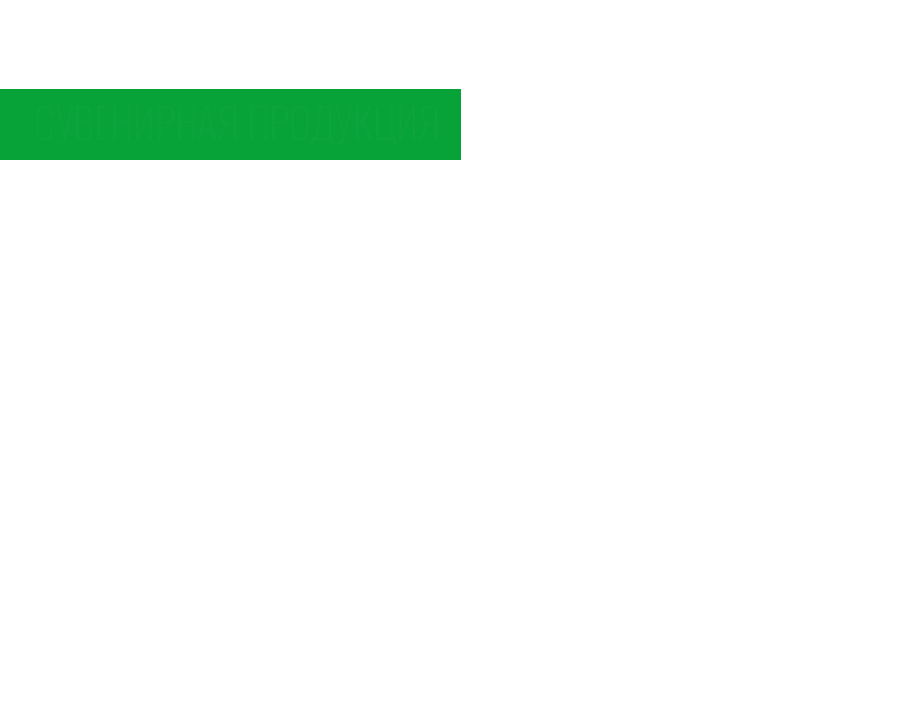 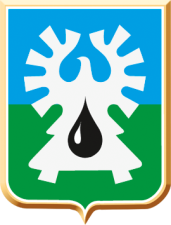 ИСПОЛНЕНИЕ ОСНОВНЫХ ПАРАМЕТРОВ БЮДЖЕТА ГОРОДА УРАЙ ЗА 2021-2023 ГОДЫ
ДОХОДЫ 
5 057 580,1 тыс.рублей
РАСХОДЫ 
4 917 599,6 тыс.рублей
РЕЗУЛЬТАТ ИСПОЛНЕНИЯ БЮДЖЕТА
ПРОФИЦИТ
139 980,5 тыс.руб.
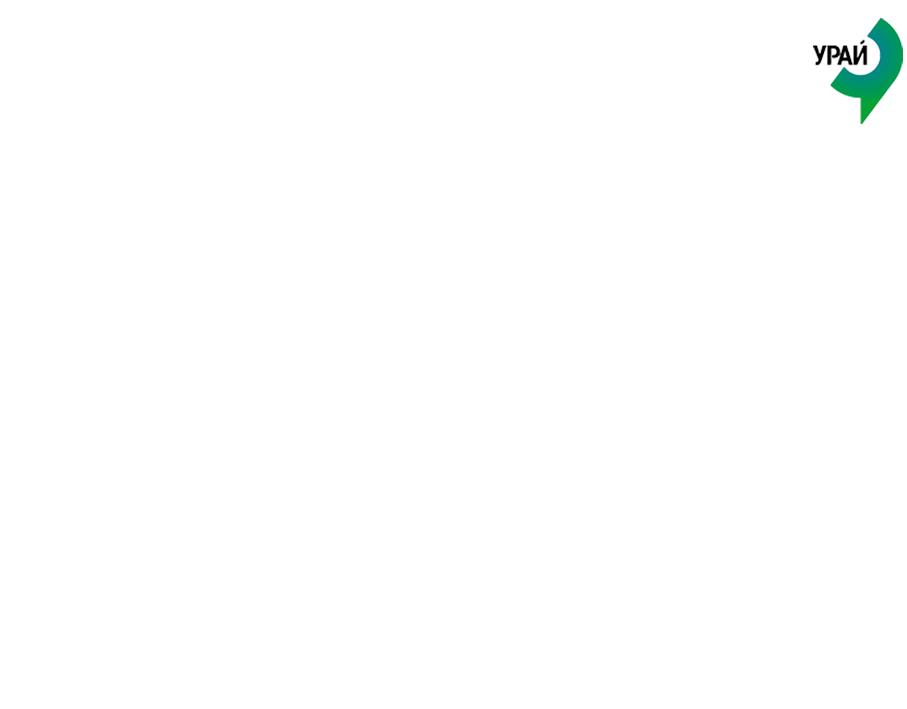 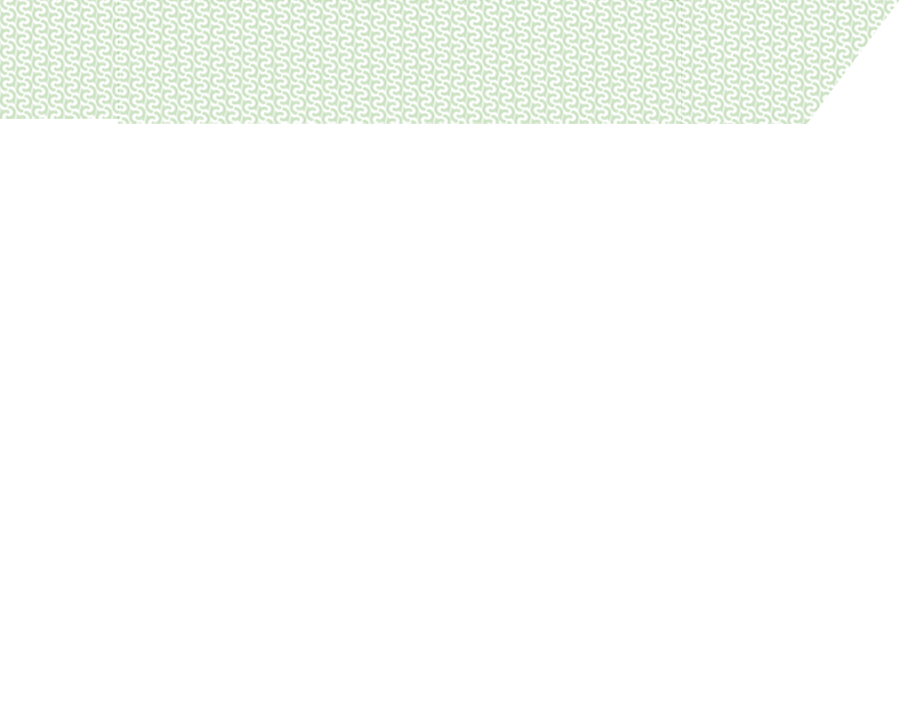 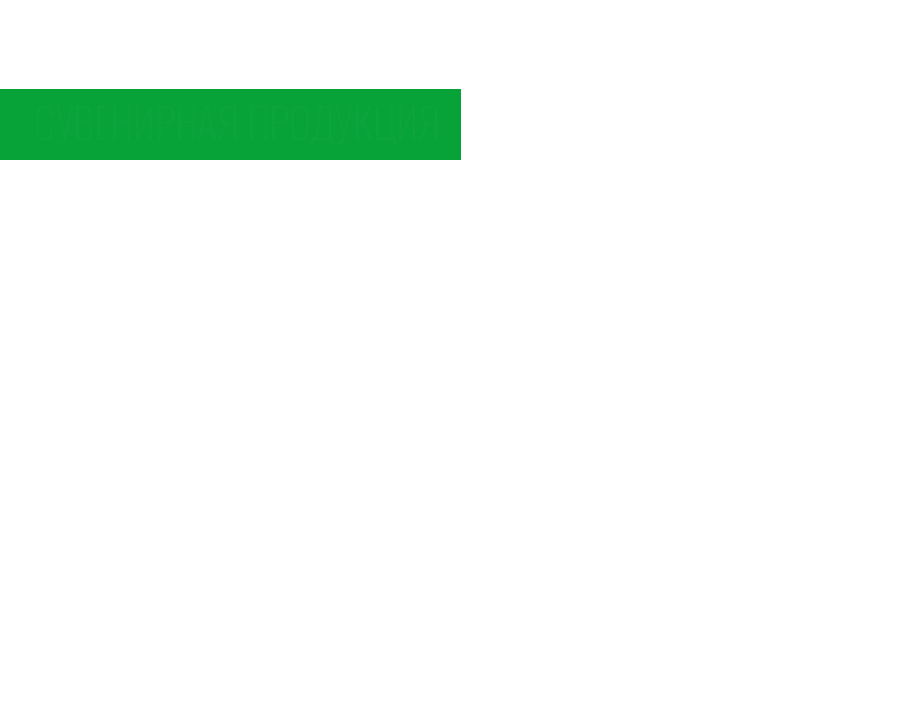 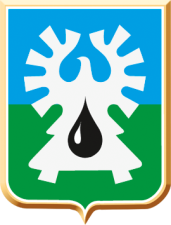 ИСПОЛНЕНИЕ ДОХОДНОЙ ЧАСТИ  БЮДЖЕТА ГОРОДА УРАЙ 
ЗА 2021-2023 ГОДЫ
Динамика доходной части бюджета за 2021-2023 годы
+1 208 812,3
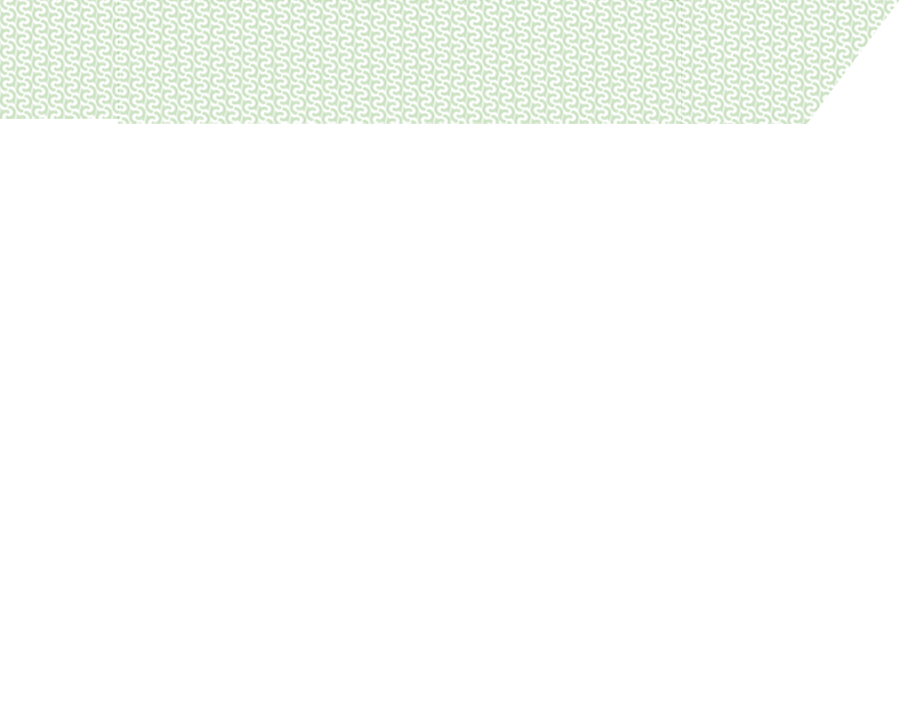 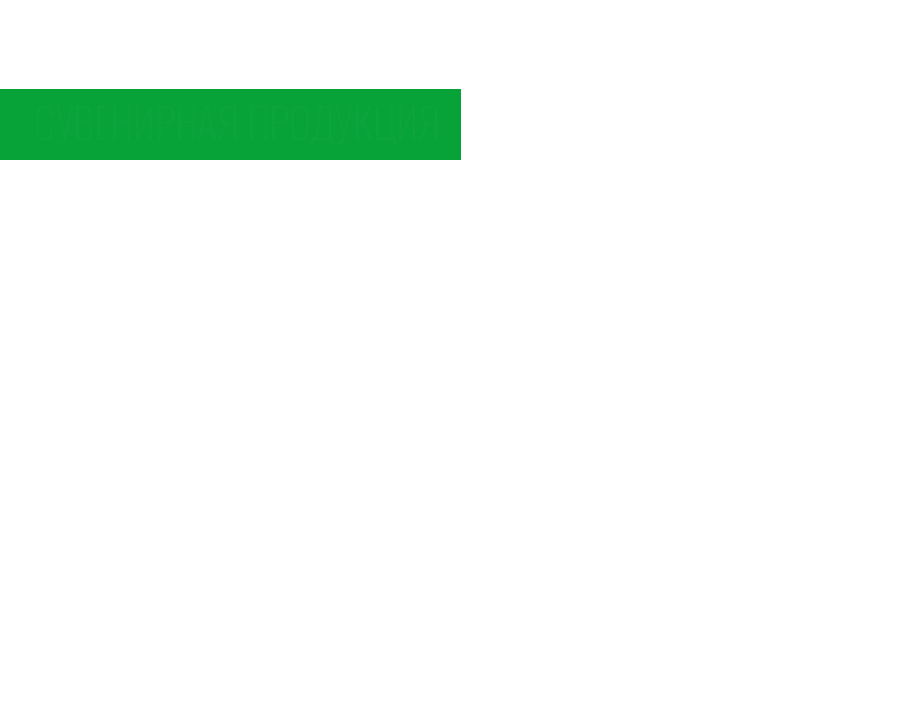 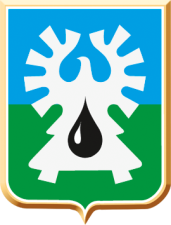 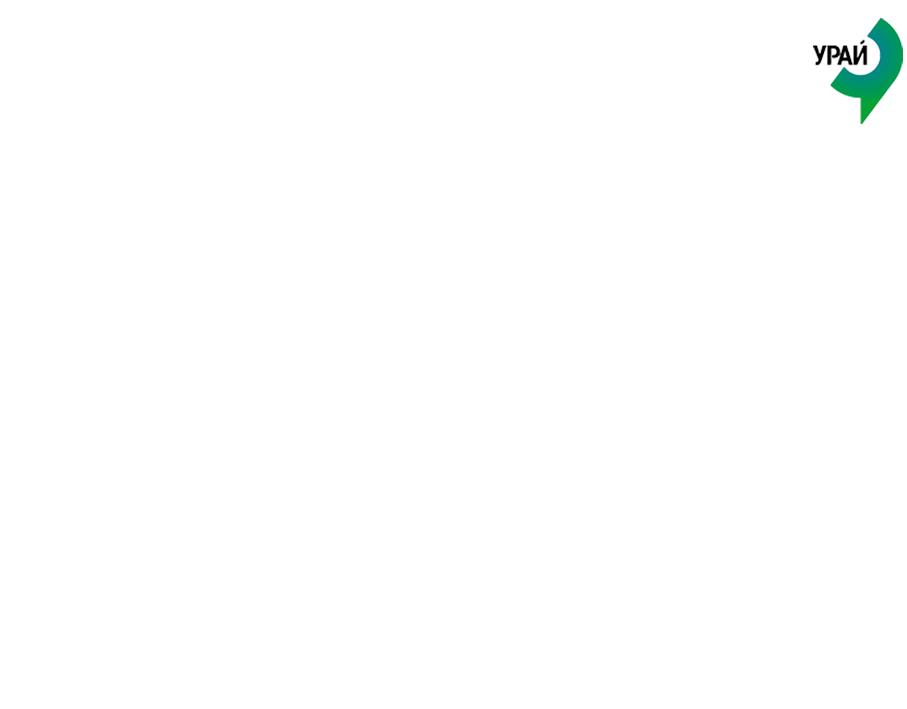 ДИНАМИКА И СТРУКТУРА НАЛОГОВЫХ ДОХОДОВ БЮДЖЕТА ГОРОДА УРАЙ В 2021-2023 ГОДАХ , тыс. рублей
22,8%
23,7%
25,2%
25,1%
77,2%
76,3%
74,8%
74,9%
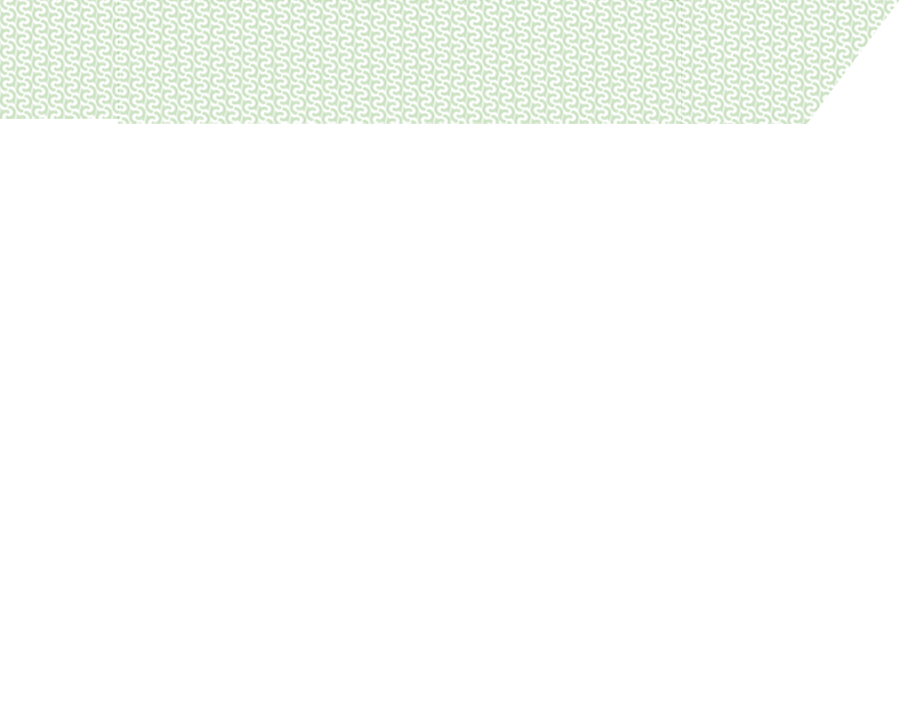 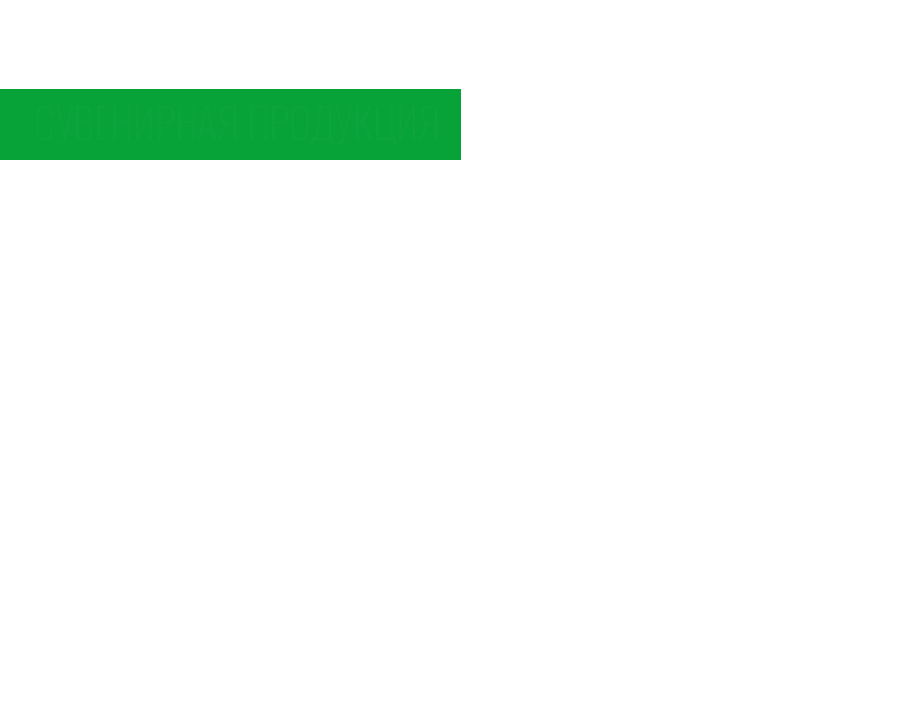 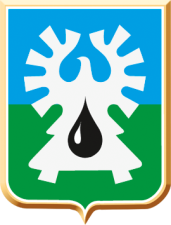 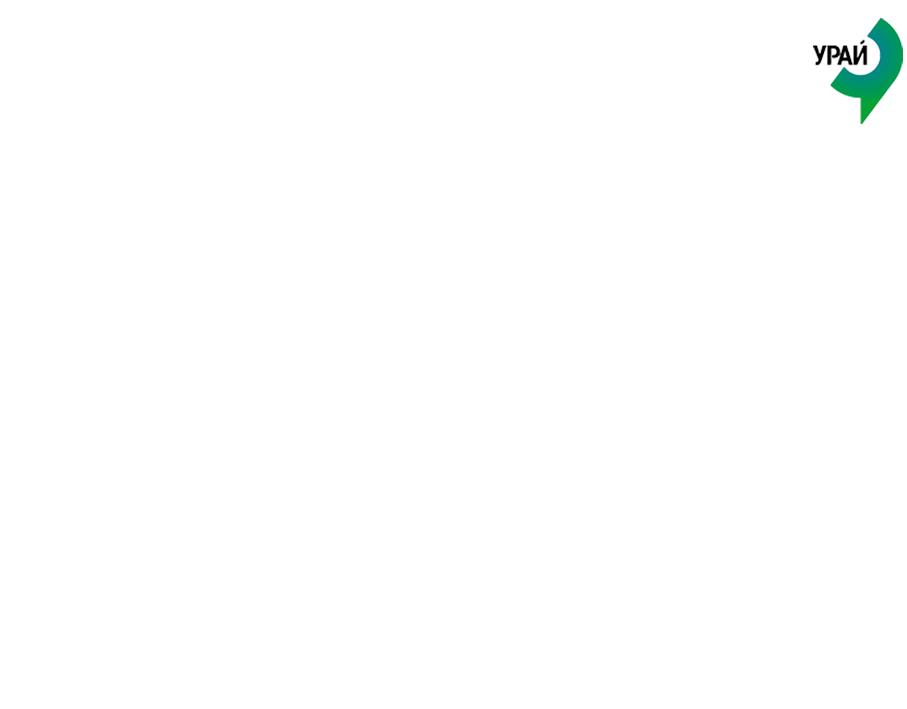 ДИНАМИКА И СТРУКТУРА  НЕНАЛОГОВЫХ ДОХОДОВ 
БЮДЖЕТА ГОРОДА УРАЙ В 2021-2023 ГОДАХ, тыс.рублей
Общий объем неналоговых доходов в 2021-2023 годах
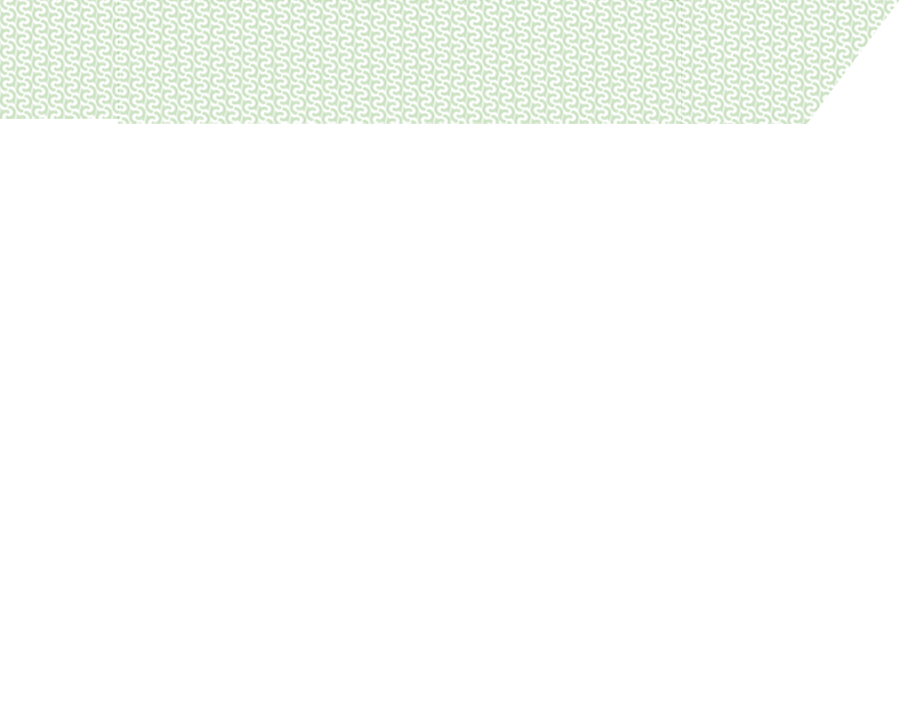 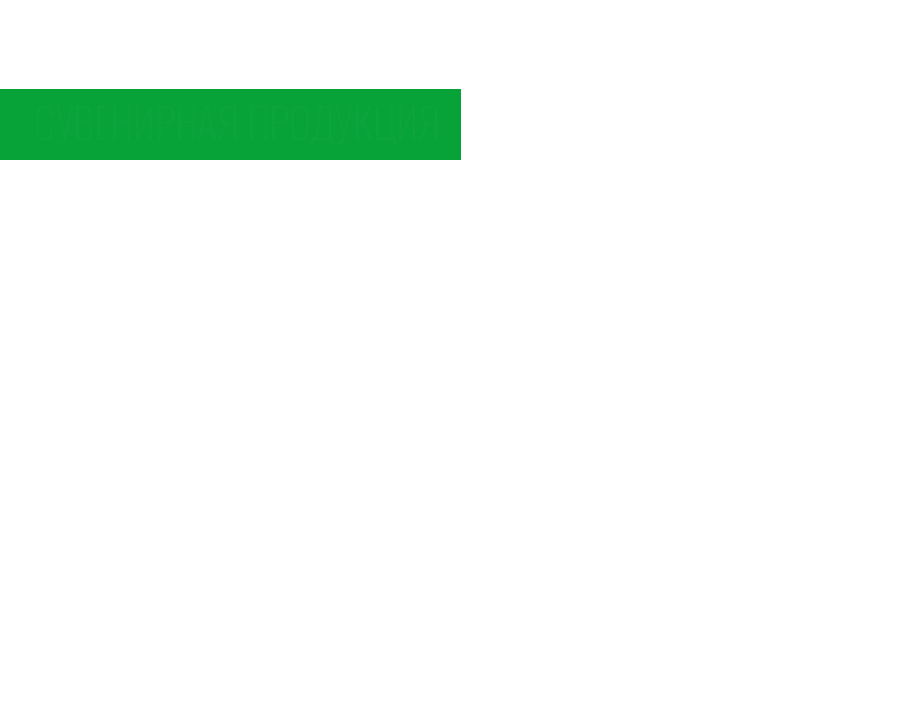 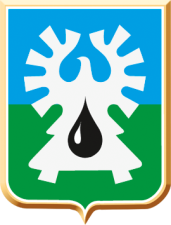 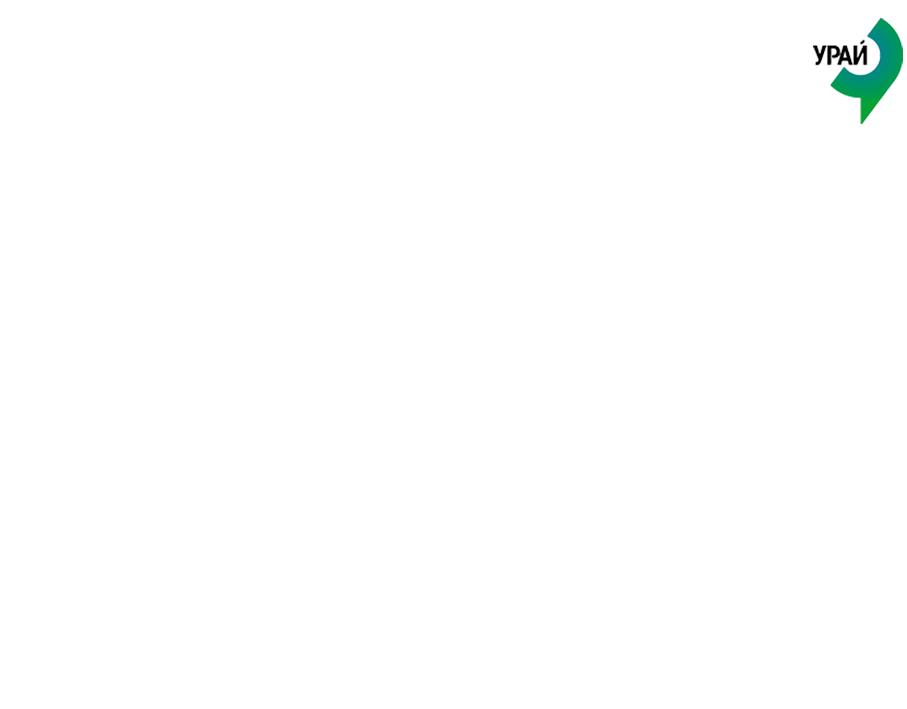 ДИНАМИКА И СТРУКТУРА ИСПОЛНЕНИЯ БЕЗВОЗМЕЗДНЫХ
 ПОСТУПЛЕНИЙ В БЮДЖЕТ ГОРОДА УРАЙ ЗА 2021-2023 ГОДЫ, тыс.рублей
+846 517,3
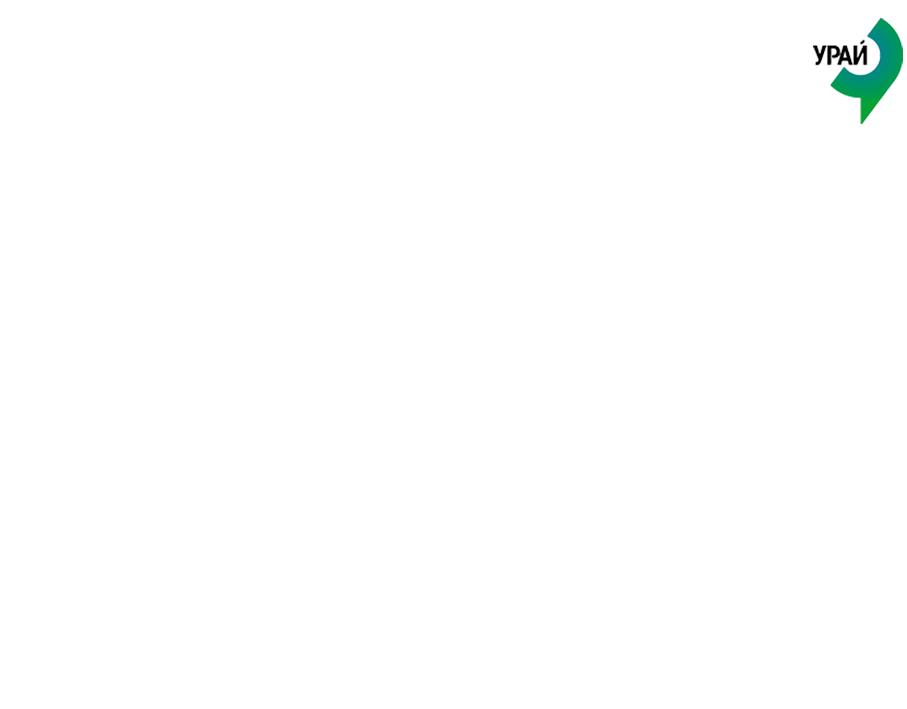 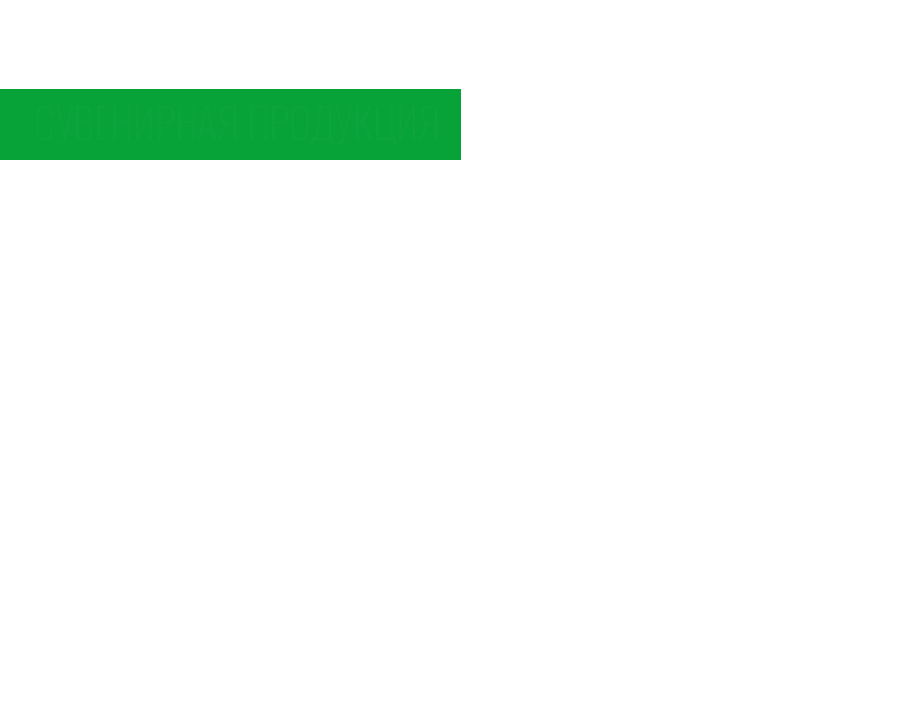 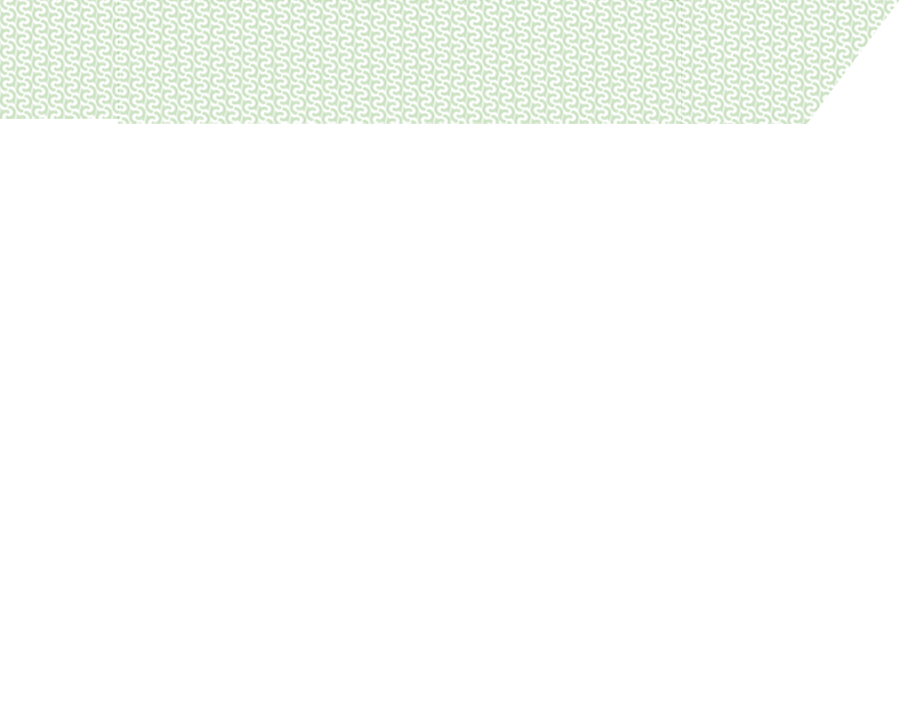 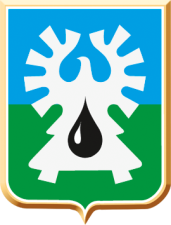 ИСПОЛНЕНИЕ ДОХОДОВ БЮДЖЕТА ГОРОДА УРАЙ ЗА 2023 ГОД С ОБЪЯСНЕНИЕМ ПРИЧИН  ОТКЛОНЕНИЯ ОТ ПЛАНА, тыс.рублей
Продолжение таблицы, тыс. рублей
Продолжение таблицы, тыс. рублей
Продолжение таблицы, тыс. рублей
ОБЪЕМ РАСХОДОВ, НАПРАВЛЕННЫХ НА ПОДДЕРЖКУ 
СЕМЬИ И ДЕТЕЙ В 2023 ГОДУ, тыс.рублей
Доля расходов, направленных на поддержку семьи и детей, от общего объема расходов бюджета города Урай в 2023 году
 58,8%
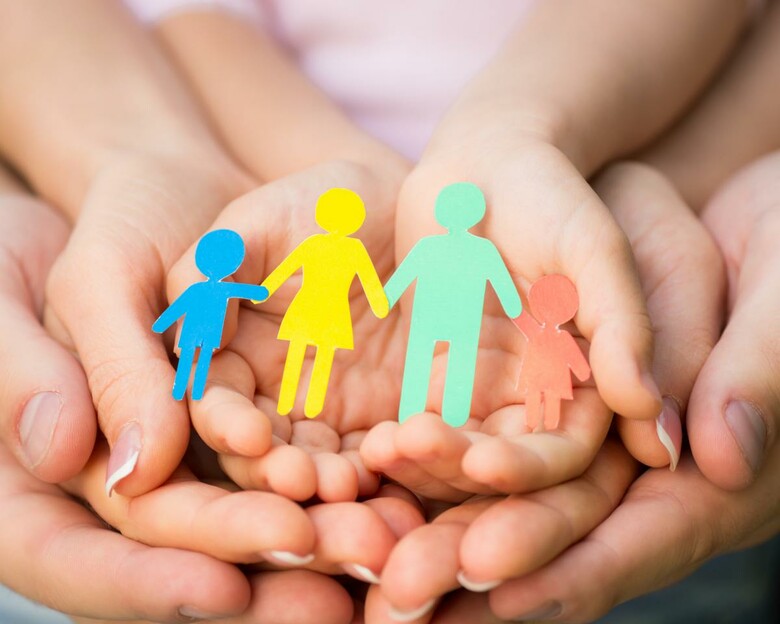 % Удельный вес, в общем объеме расходов
Справочно:
ВСЕГО ЗА 2023 ГОД:
 2 892 326,1тыс.рублей
ФБ,ОБ – 2 069 074,3 тыс.рублей
МБ – 823 251,8тыс.рублей
ВСЕГО ЗА 2022 год:
 2 322 751,2тыс.рублей
ФБ,ОБ – 1 636 022,5 тыс.рублей
МБ – 733 353,4 тыс.рублей
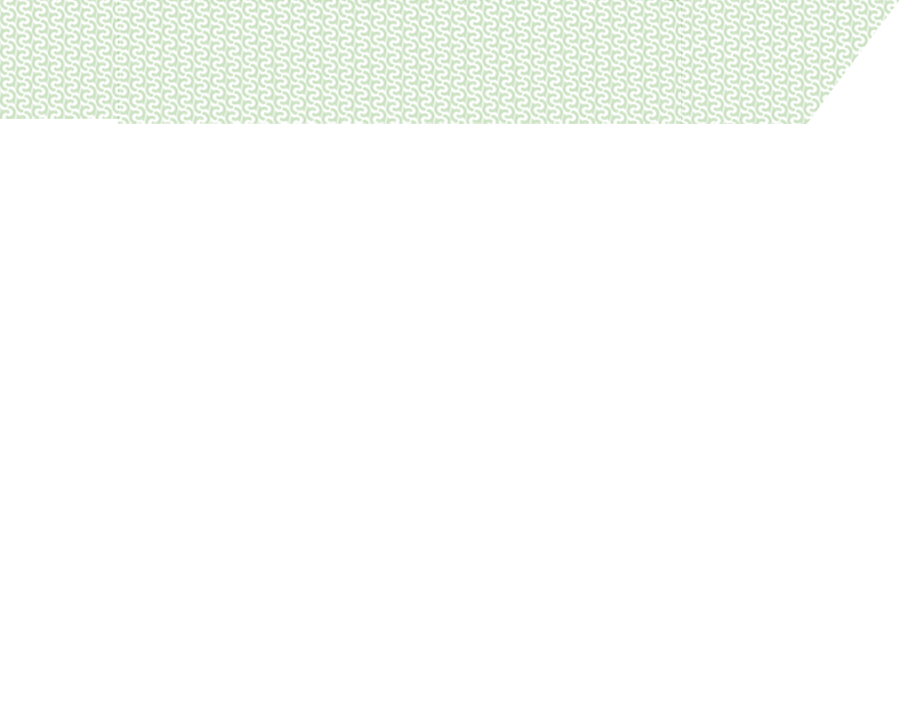 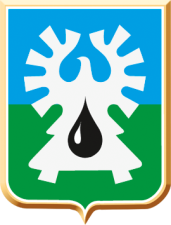 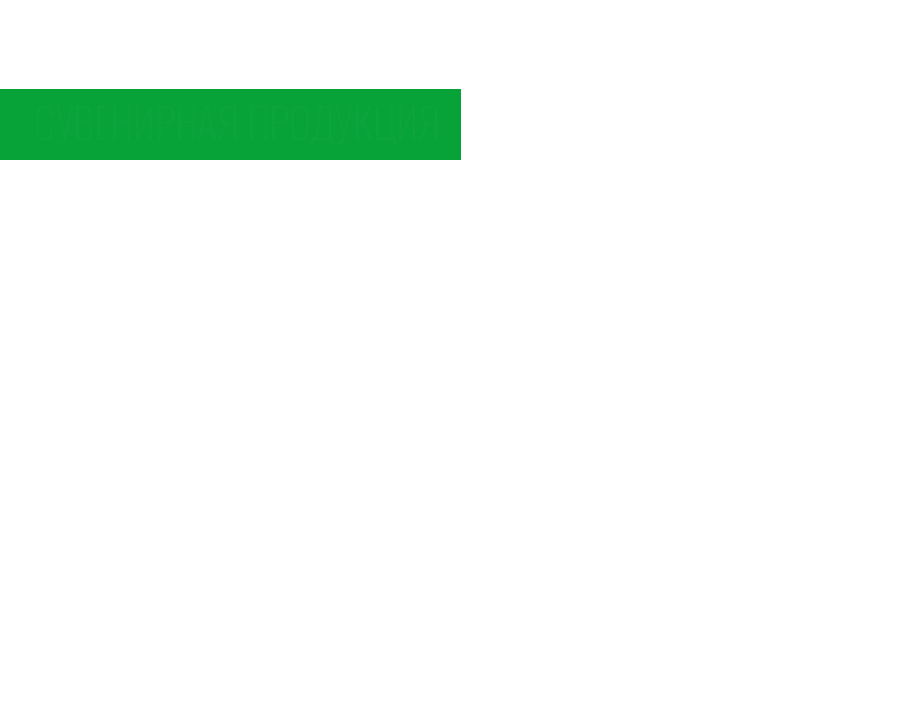 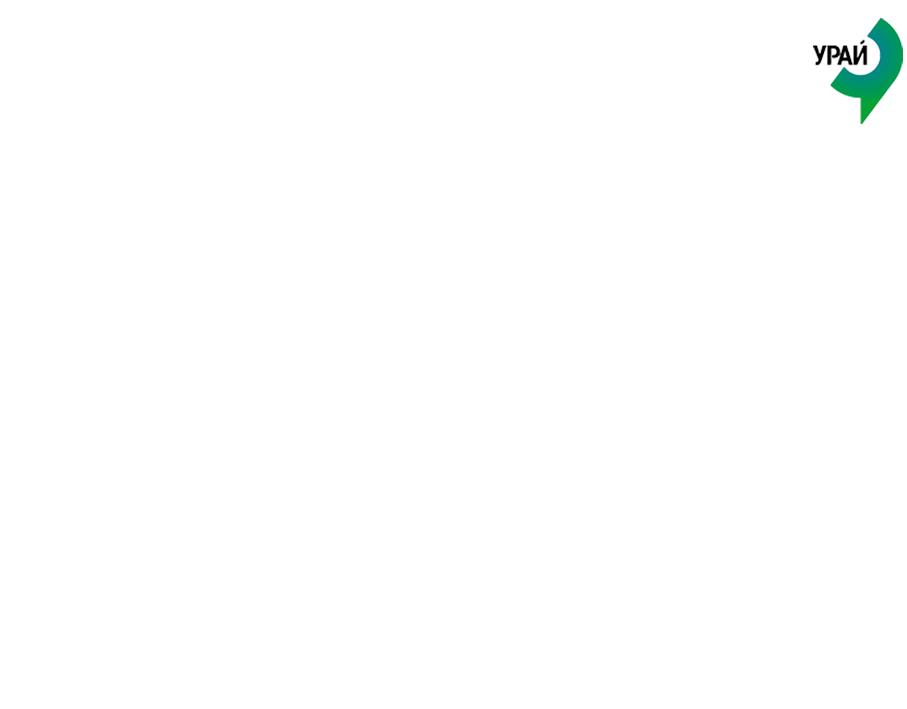 РАСХОДЫ БЮДЖЕТА ГОРОДА УРАЙ ЗА 2021 - 2023 ГОДЫ, тыс.рублей
+868 526,3
+168 207,7
0,8%
1,0%
0,7%
% Удельный вес, в общем объеме расходов
4 049 073,3
3 880 865,6
4 917 599,6
99,3%
99,2%
99,0%
Оценка эффективности реализации муниципальных программ https://uray.ru/strategiya-razvitiya/municipalnye-programmy
Заседание Общественного совета города Урай от 29.02.2024 года https://uray.ru/events/zasedanie-obshhestvennogo-soveta-goroda-uraj-ot-29-02-2024goda
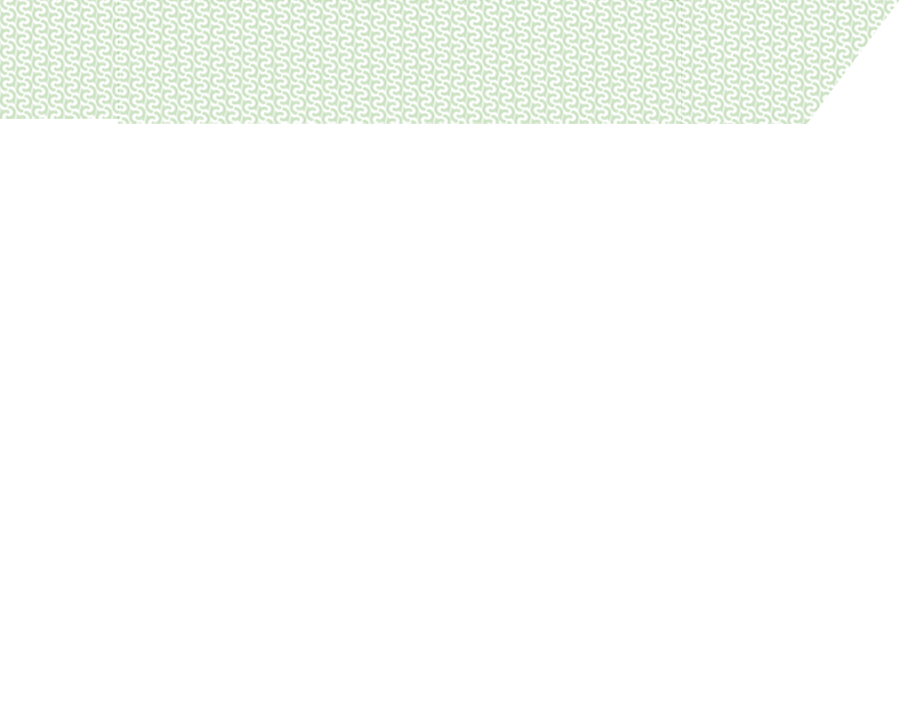 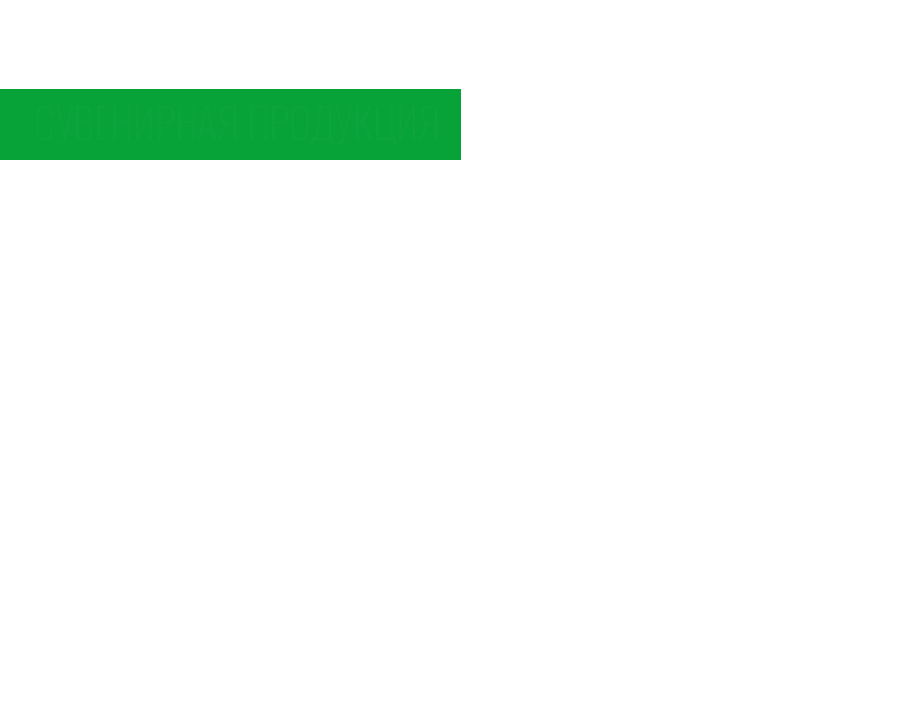 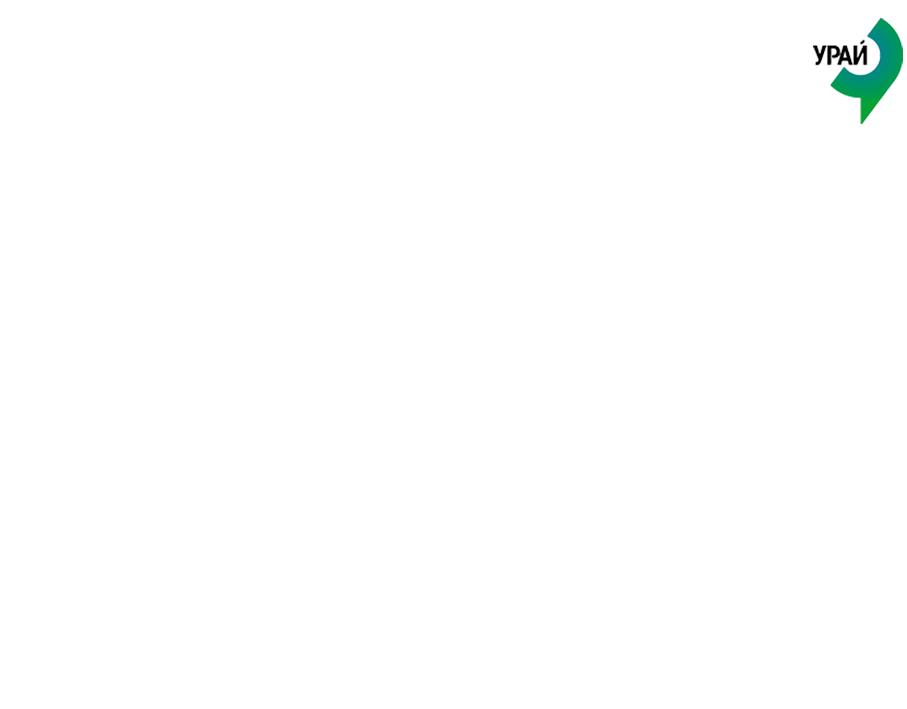 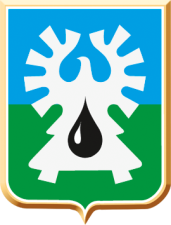 ОБЪЕМ И СТРУКТУРА РАСХОДОВ БЮДЖЕТА ГОРОДА УРАЙ 
ЗА 2023 ГОД В РАЗРЕЗЕ ОТРАСЛЕЙ, тыс.рублей
% Удельный вес, в общем объеме расходов
Общий объем расходов 
в 2023 году 
4 917 599,6тыс.руб.
Социальный блок                              2 953 711,0 тыс.рублей
Динамика  расходов за период 2021-2023 годы, %
60,1%
ПОКАЗАТЕЛИ СРЕДНЕЙ ЗАРАБОТНОЙ ПЛАТЫ ОТДЕЛЬНЫХ КАТЕГОРИЙ РАБОТНИКОВ
Объем бюджетных ассигнований, направленных в 2023 году на обеспечение выполнения целевых показателей средней заработной платы работников  муниципальных учреждений культуры и педагогических работников, установленных профильными Департаментами Югры с целью сохранения достигнутого уровня соотношения, установленного Указами Президента Российской Федерации от 2012 года по отдельным категориям работников
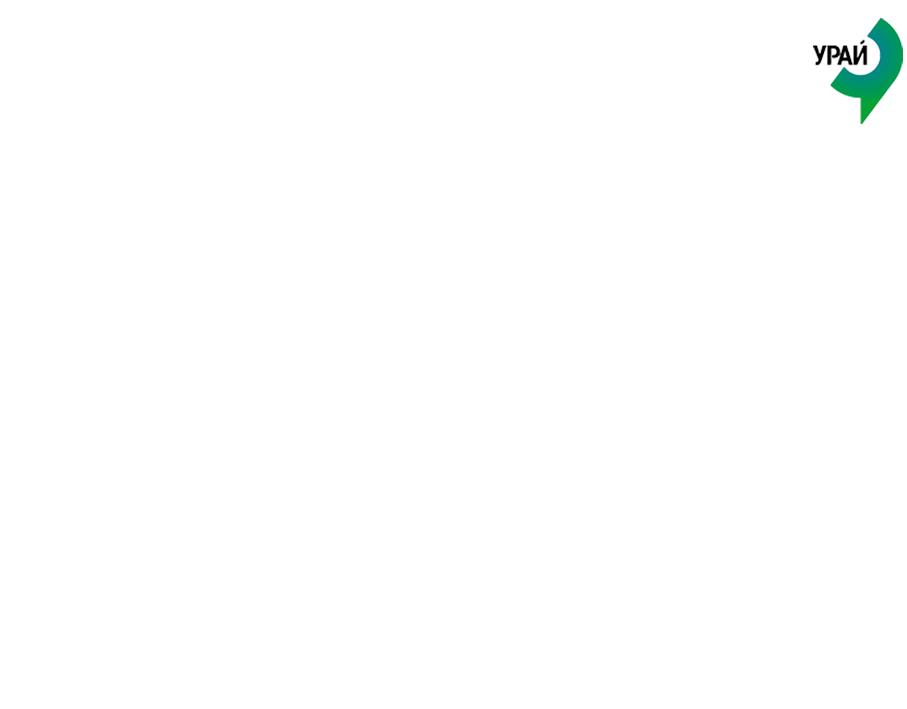 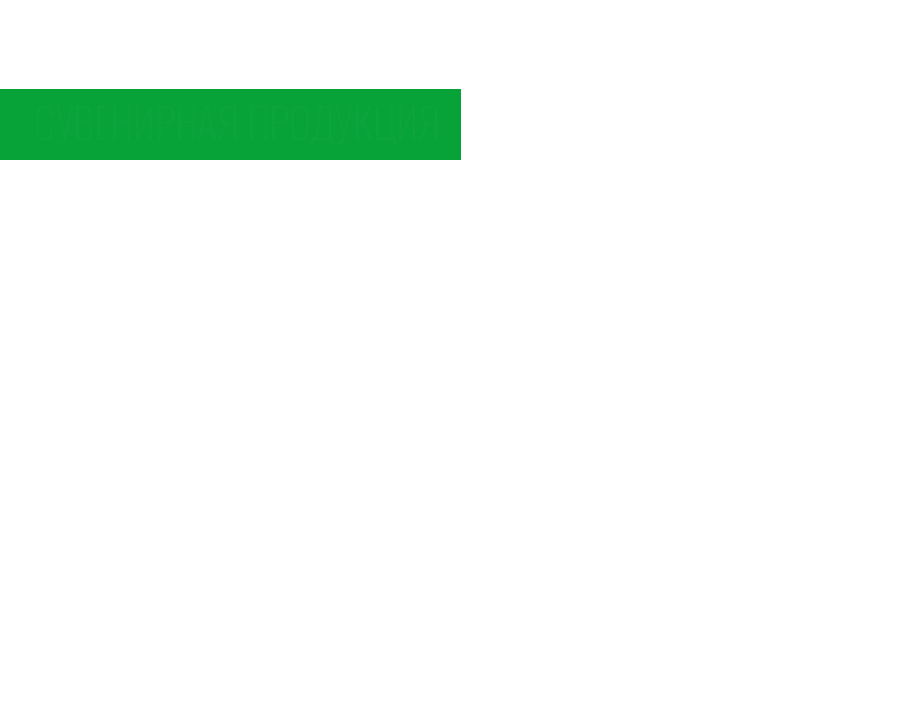 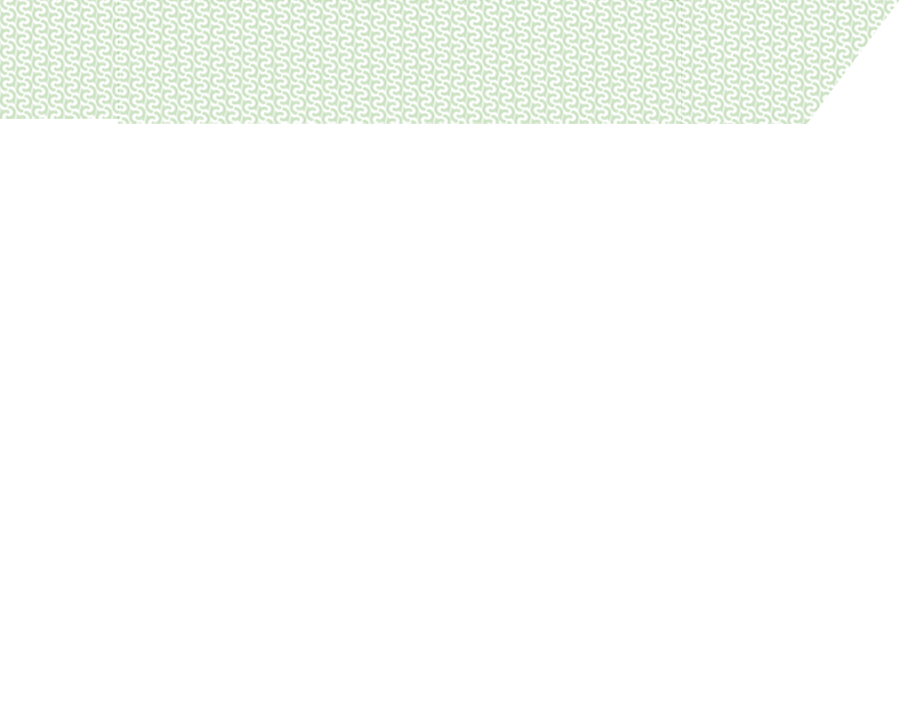 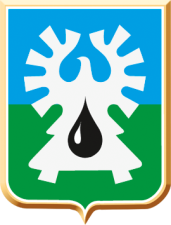 РАСХОДЫ НА РЕАЛИЗАЦИЮ МУНИЦИПАЛЬНЫХ ПРОГРАММ ГОРОДА УРАЙ ЗА 2022-2023 ГОДЫ, тыс.рублей
Расходы на реализацию муниципальных программ города Урай в разрезе источников финансирования, тыс.рублей
4 879 711,2
4 019 407,8
В течении 2023 года осуществлялась реализация 16 муниципальных программ
РЕГИОНАЛЬНЫЕ ПРОЕКТЫ, НАПРАВЛЕННЫЕ НА ДОСТИЖЕНИЕ РЕЗУЛЬТАТОВ НАЦИОНАЛЬНЫХ ПРОЕКТОВ,РЕАЛИЗУЕМЫХ НА ТЕРРИТОРИИ ГОРОДА УРАЙ В 2023 ГОДУ, тыс.рублей
Город Урай принимал участие в реализации 3-х национальных проектов: «Демография»; «Образование»; «Культура»; «Жилье и городская среда»; «Экология»; «Малое и среднее предпринимательство и поддержка индивидуальной предпринимательской инициативы».
На реализацию 4-х проектов в 2023 году направлено 529 347,6 тыс.рублей:
Региональный проект «Патриотическое воспитание граждан Российской Федерации» / Национальный проект «Образование» (ведется воспитательная работа в школах и колледжах, проводятся мероприятия патриотической направленности)
План – 2 627,3
исполнено – 2 595,4
Региональный проект «Современная школа» / Национальный проект «Образование» (строительство новой школы)
План – 831 997,0
исполнено – 503 343,2
Региональный проект «Формирование комфортной городской среды» / Национальный проект «Жилье и городская среда» (благоустройство зоны отдыха по ул.Механников)
План – 17 987,7
исполнено – 17 987,7
Региональный проект «Создание условий для легкого старта и комфортного ведения бизнеса» / Национальный проект «Малое и среднее предпринимательство и поддержка индивидуальной предпринимательской инициативы» (субсидия субъектам малого предпринимательства на возмещение затрат по приобретению оборудования (основных средств)
План – 286,1
исполнено – 286,1
Региональный проект «Акселерация субъектов малого и среднего предпринимательства» / Национальный проект «Малое и среднее предпринимательство и поддержка индивидуальной предпринимательской инициативы» (финансовая поддержка субъектам малого и среднего предпринимательства)
План – 5 135,2
исполнено – 5 135,2
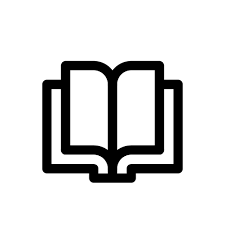 Муниципальная программа «Развитие образования и молодежной политики в городе Урай» на 2019-2030 годы
Ответственный исполнитель  –  Управление образования администрации города Урай
Цель: обеспечение доступности качественного образования, соответствующего требованиям инновационного развития экономики и современным потребностям общества, а также всестороннего развития и самореализации подростков и молодежи
Оказание услуг в рамках реализации программы осуществляют:
5 дошкольных образовательных организаций
  6 общеобразовательных организаций
  1 учреждение дополнительного образования

 МАУ «МЦ города Урай «Центр молодежных и гражданских инициатив» (МАУ МП «ЦМИГИ»)
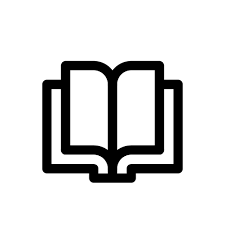 Муниципальная программа «Развитие образования и молодежной политики в городе Урай» на 2019-2030 годы
Основные показатели результативности программы за 2023 год:
Доля образовательных организаций, реализующих инновационные программы, обеспечивающих отработку новых технологий содержания обучения и воспитания по итогам конкурса – 41,7%
Доля муниципальных общеобразовательных организаций, имеющих современную и безопасную цифровую образовательную среду, в общем количестве муниципальных общеобразовательных организаций – 100,0%
Доля обучающихся, участвующих в мероприятиях и проектах различного уровня, направленных на развитие и  воспитание детей и подростков, в общей численности обучающихся в муниципальных общеобразовательных организациях– 59,7%
Доля граждан, получивших услуги в негосударственных, в том числе некоммерческих организациях, в общем числе граждан, получивших услуги в сфере образования – 7,1%
Доля муниципальных образовательных организаций, соответствующих современным требованиям обучения, в общем количестве муниципальных образовательных организаций – 98,65%
Доступность дошкольного образования для детей в возрасте от полутора до трех лет – 100,0%
Доля детей и молодежи (14-35 лет), задействованной в мероприятиях по вовлечению в творческую деятельность, от общей численности указанной категории – 73,4%
Доля детей в возрасте от 6 до 17 лет (включительно), охваченных всеми формами отдыха и оздоровления, от общей численности детей, нуждающихся в оздоровлении – 98,0%
Доля муниципальных общеобразовательных организаций, здания которых находятся в аварийном состоянии или требуют капитального ремонта, в общем числе муниципальных общеобразовательных организаций– 0%
Доля муниципальных дошкольных образовательных организаций, здания которых находятся в аварийном состоянии или требуют капитального ремонта, в общем числе муниципальных дошкольных образовательных организаций– 20,0%
Доля педагогических работников, повысивших уровень квалификации через участие в курсах повышения квалификации, стажировках, семинарах – 85,4%
Доля детей в возрасте от 5 до 18 лет, охваченных дополнительным  образованием – 88,0%
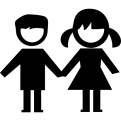 Расходы бюджета на дошкольное образование, 
охрану семьи и детства за 2023 год составили 822 602,1тыс.рублей
Численность детей, посещающих дошкольные образовательные 
организации – 2 182 чел.
Расходы на 1 дошкольника в 2023 году составили  376 994,5 руб.
Расходы бюджета на общее образование за 2023 год 
составили 1 478 869,5 тыс.рублей (1)
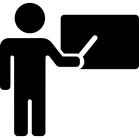 Численность обучающихся в общеобразовательных организациях – 5 284,0 чел.
Расходы на 1 ученика в 2023 году составили  279 876,89 руб.
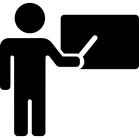 Расходы бюджета на общее образование за 2023 год (2)
Расходы бюджета на дополнительное образование за 2023 год
составили 62 429,4 тыс.рублей
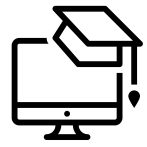 Расходы бюджета на молодежную политику за 2023 год
составили 15 303,8 тыс.рублей
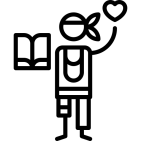 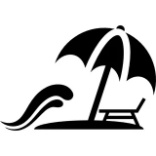 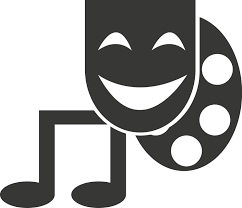 Муниципальная программа «Культура города Урай»
Цель: укрепление единого культурного пространства, создание комфортных условий и равных возможностей доступа населения к культурным ценностям, цифровым ресурсам,  самореализации и раскрытия таланта каждого жителя города Урай
Ответственный исполнитель  –  Управление по культуре и социальным вопросам администрации города Урай
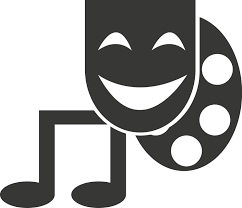 Муниципальная программа «Культура города Урай»
Основные показатели результативности программы за 2023 год:
Количество специалистов сферы культуры, повысивших квалификацию на базе Центров непрерывного образования и повышения квалификации творческих и управленческих кадров в сфере культуры – 
50 чел.;

  Уровень удовлетворенности жителей города Урай качеством услуг, предоставляемых в сфере культуры – 97,0%;

 Общее число посещений культурных мероприятий – 276,4 тыс.;

  Поступление новых книг в библиотечный фонд общедоступных библиотек – 1 079 экз.
Муниципальная программа «Развитие физической культуры, спорта и туризма в городе Урай и укрепление здоровья граждан города Урай»                                         на 2019-2030 годы
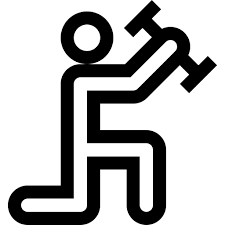 Ответственный исполнитель  –  Управление по физической культуре, спорту и туризму администрации города Урай, Управление по культуре и социальным вопросам администрации города Урай
Цель: укрепление единого культурного пространства, создание комфортных условий и равных возможностей доступа населения к культурным ценностям, цифровым ресурсам,  самореализации и раскрытия таланта каждого жителя города Урай
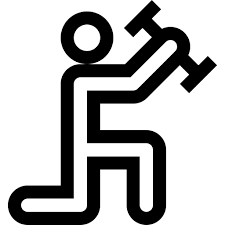 Муниципальная программа «Развитие физической культуры, спорта и туризма в городе Урай и укрепление здоровья граждан 
города Урай» на 2019-2030 годы
Основные показатели результативности программы за 2023 год:
Доля лиц с ограниченными возможностями здоровья и инвалидов, систематически занимающихся физической культурой и спортом, в общей численности данной категории населения – 33,0%
Доля населения, систематически занимающегося физической культурой и спортом, в общей численности населения – 68%
Доля граждан, выполнивших нормативы Всероссийского физкультурно-спортивного комплекса «Готов к труду и обороне» (ГТО), в общей численности населения, принявшего участие в сдаче нормативов Всероссийского физкультурно-спортивного комплекса «Готов к труду и обороне» (ГТО) – 64,7%;
Количество профилактических мероприятий по повышению уровня знаний о здоровом образе жизни граждан – 130 ед.
Количество размещенных материалов, информаций в средствах массовой информации и в сети «Интернет» по реализации на территории города Урай мероприятий по профилактике заболеваний и формированию здорового образа жизни – 108 ед.
Уровень обеспеченности граждан спортивными сооружениями исходя из единовременной пропускной способности объектов спорта – 61,1%
Доля граждан, принимающих участие в мероприятиях, мотивирующих ведение здорового образа жизни– 21,4%
Количество туристических маршрутов – 9 ед.
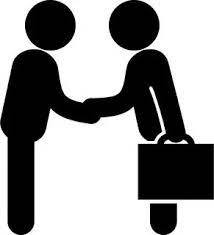 Муниципальная программа «Развитие гражданского общества на территории города Урай»
Ответственный исполнитель  –  Управление по развитию местного самоуправления администрации города Урай
Цель: создание условий для развития гражданского общества и реализации гражданских инициатив
Основные показатели результативности программы за 2023 год:
Доля средств бюджета города, выделяемых негосударственным (немуниципальным) организациям, в т.ч. СОНКО, в общем объеме средств бюджета города Урай– 1,7%

Доля населения г.Урай, ежегодно участвующих в мероприятиях, проводимых СОНКО– 33,0%.

Удельный вес НКО оказывающих услуги в соц.сфере, от общего кол-ва учреждений, оказывающих услуги в соц.сфере– 38,0%

Кол-во ТОС, созданных на территории г.Урай– 5 ед.
Муниципальная программа «Улучшение жилищных условий жителей, проживающих на территории муниципального образования город Урай» на 2019-2030 годы
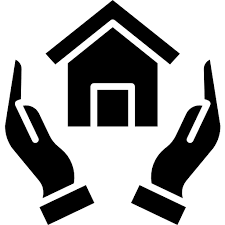 Ответственный исполнитель  –  Управление по учету и распределению муниципального жилого фонда администрации города Урай
Цель: создание условий, способствующих улучшению жилищных условий и качества жилищного обеспечения жителей, проживающих на территории города Урай
Муниципальная программа «Улучшение жилищных условий жителей, проживающих на территории муниципального образования город Урай» на 2019-2030 годы
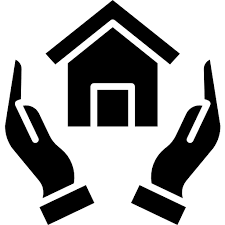 Основные показатели результативности программы за 2023 год:
Количество квадратных метров расселенного аварийного жилищного фонда – 4,7 тыс.кв.м.

 Доля населения, получившего жилые помещения и улучшившего жилищные условия в отчетном году, в общей численности населения, состоящего на учете в качестве нуждающихся в жилых помещениях – 44,8%

 Доля детей-сирот и детей, оставшихся без попечения родителей, лиц из числа детей-сирот и детей, оставшихся без попечения родителей, обеспеченных жилыми помещениями, в общем количестве включенных в список детей-сирот и детей, оставшихся без попечения родителей, лиц из числа детей-сирот и детей, оставшихся без попечения родителей, которые подлежат обеспечению жилыми помещениями специализированного жилищного фонда по договорам найма специализированных жилых помещений за весь период реализации программы – 100,0%
Муниципальная программа «Защита населения и территории от чрезвычайных ситуаций, совершенствование гражданской обороны и обеспечение первичных мер пожарной безопасности» на 2019-2030 годы
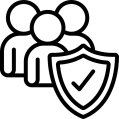 Ответственный исполнитель  –  Отдел гражданской защиты населения администрации города Урай
Цель: повышение безопасности населения и территории города Урай в особый период и в случаях чрезвычайных ситуаций; повышение уровня пожарной безопасности на территории г.Урай
Основные показатели результативности программы за 2023 год:
Уровень оснащенности нештатных аварийно-спасательных формирований снаряжением, средствами индивидуальной защиты – 97,44%

 Среднее время, затраченное на обработку и регистрацию вызова – 8,33 мин.

 Коэффициент эффективности проведения дезинсекции – 100,0%

 Протяженность созданных минерализованных полос и  противопожарных разрывов в городских лесах города Урай – 115,0 км
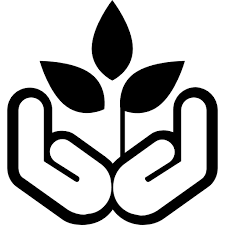 Муниципальная программа
«Охрана окружающей среды в границах города Урай»
Ответственный исполнитель  – 
 МКУ  «Управление градостроительства, землепользования и природопользования города Урай»
Цель: повышение уровня благоприятной окружающей среды для жителей города Урай
Основные показатели результативности программы за 2023 год:
Площадь ликвидированных мест несанкционированного размещения отходов – 3,89 га;

  Протяженность очищенной прибрежной полосы водных объектов – 7,2 км;

  Количество населения, вовлеченного в мероприятия по очистке берегов водных объектов – 3,795 тыс.чел.;

  Доля населения, вовлеченного в эколого-просветительские природоохранные мероприятия от общей численности населения г.Урай – 52,0%.
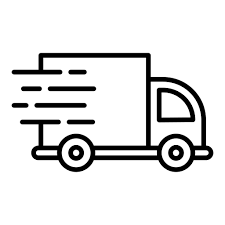 Муниципальная программа
«Развитие транспортной системы города Урай»
Ответственный исполнитель  – 
 Отдел дорожного хозяйства и транспорта администрации города Урай
Цель: совершенствование сети автомобильных дорог общего пользования местного значения, повышение пропускной способности транспортных потоков на улично-дорожной сети, обеспечение доступности и повышение качества транспортных услуг населению города Урай, повышение безопасности дорожного движения в городе Урай.
Основные показатели результативности программы за 2023 год:
Протяженность сети автомобильных дорог общего пользования с твердым и переходным типами покрытия – 66,5 км. 

Прирост протяженности автомобильных дорог общего пользования местного значения, соответствующих нормативным требованиям к транспортно-эксплуатационным показателям, в результате капитального ремонта и ремонта автомобильных дорог – 6,7 км.;

Уровень обеспеченности населения в транспортном обслуживании – 100%;

Доля зарегистрированных ДТП на 1000 человек населения -5,7 ед.
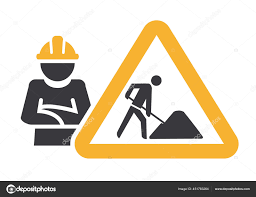 Расходы на реализацию подпрограммы I «Дорожное хозяйство» составили  163 614,1тыс.рублей, в том числе:
Расходы на реализацию подпрограммы II «Транспорт» составили  19 998,6 тыс.рублей, в том числе:
Расходы на реализацию подпрограммы III «Формирование законопослушного поведения участников дорожного движения» составили  463,2 тыс.рублей, в том числе:
ИНФОРМАЦИЯ ОБ ИСТОЧНИКАХ ФОРМИРОВАНИЯ И НАПРАВЛЕНИЯХ ИСПОЛЬЗОВАНИЯ СРЕДСТВ ДОРОЖНОГО ФОНДА ГОРОДА УРАЙ В 2023 ГОДУ, тыс.рублей
Источники формирования муниципального дорожного фонда города Урай:
Акцизы
Транспортный налог
Госпошлина
Поступления сумм в возмещение вреда, причиняемого автомобильным дорогам общего пользования
Бюджетные ассигнования направлены 
на ремонт и содержание автомобильных дорог
 общего пользования и искусственных сооружений на них
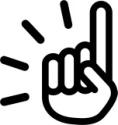 Муниципальная программа «Профилактика правонарушений на территории города Урай» на 2018-2030 годы
Цель: снижение уровня преступности; совершенствование системы профилактики немедицинского потребления наркотиков; профилактика терроризма на территории города Урай; профилактика экстремизма на территории города Урай; укрепление единства народов Российской Федерации, проживающих на территории города Урай
Ответственный исполнитель  –  Управление внутренней политики администрации города Урай
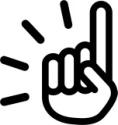 Муниципальная программа «Профилактика правонарушений на территории города Урай» на 2018-2030 годы
Основные показатели результативности программы за 2023 год:
Доля административных правонарушений, предусмотренных ст.12.9,12.12,12.19 КоАП РФ, выявленных с помощью технических средств фото-, видеофиксации, работающих в автоматическом режиме, в общем количестве таких правонарушений – 65,1%
Доля административных правонарушений, посягающих на общественный порядок и общественную безопасность, выявленных с участием народных дружинников (гл.20 КоАП РФ), в общем количестве таких правонарушений  – 9,3%
Количество рассмотренных дел об административных правонарушениях, составленных должностными лицами администрации города Урай – 10 шт
Доля преступлений, совершенных несовершеннолетними, в общем количестве зарегистрированных преступлений на территории города Урай – 1,97%
Доля обучающихся образовательных организаций, охваченных мероприятиями, направленными на профилактику терроризма, на профилактику экстремизма – 86,2%
Доля граждан, положительно оценивающих состояние межнациональных отношений, межконфессиональных отношений – 96,0%
Уровень первичной заболеваемости пагубным употреблением ненаркотических психоактивных веществ среди несовершеннолетних  (на 100 тыс. человек населения) – 0
Муниципальная программа «Развитие малого и среднего предпринимательства, потребительского рынка и сельскохозяйственных товаропроизводителей города Урай»
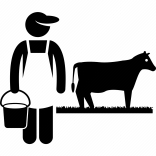 Ответственный исполнитель  –  Управление экономического развития администрации города Урай
Цель: создание условий для устойчивого развития малого и среднего предпринимательства на территории города Урай; создание условий для развития потребительского рынка, расширения предложений товаров и услуг на территории города Урай; создание условий для устойчивого развития агропромышленного комплекса и повышение конкурентоспособности сельскохозяйственной продукции, произведенной на территории города Урай
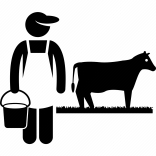 Муниципальная программа «Развитие малого и среднего предпринимательства, потребительского рынка и сельскохозяйственных товаропроизводителей города Урай»
Основные показатели результативности программы за 2023 год:
Число субъектов малого и среднего предпринимательства в расчете на 10 тыс.человек населения – 298,9 ед.
Доля среднесписочной численности работников (без внешних совместителей) малых и средних предприятий в среднесписочной численности работников (без внешних совместителей) всех предприятий и организаций – 16,7%
Численность занятых в сфере малого и среднего предпринимательства, включая индивидуальных предпринимателей и самозанятых – 4,8 тыс.чел.
Доля сданных в аренду субъектам малого и среднего предпринимательства, организациям, образующим инфраструктуру поддержки субъектов малого и среднего предпринимательства, и самозанятым гражданам объектов недвижимого имущества, включенных в перечень муниципального имущества, предназначенный для поддержки субъектов малого и среднего предпринимательства и самозанятых граждан, в общем количестве объектов недвижимого имущества, включенных в указанный перечень – 87,5%
Увеличение количества объектов имущества в перечне муниципального имущества, предназначенном для поддержки субъектов малого и среднего предпринимательства и самозанятых граждан – 11,6%
Обеспеченность торговыми площадями на 1000 жителей – 792,8 м2
Муниципальная программа «Информационное общество – Урай» 
на 2019-2030 годы
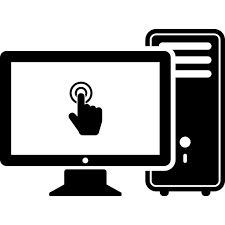 Ответственный исполнитель  –  Управление по информационным технологиям и связи администрации города Урай
Цель: формирование информационного пространства на основе использования информационных и телекоммуникационных технологий для повышения качества жизни граждан, улучшения условий деятельности организаций города Урай и обеспечения условий для реализации эффективной системы управления в органах местного самоуправления города
Муниципальная программа «Информационное общество – Урай» 
на 2019-2030 годы
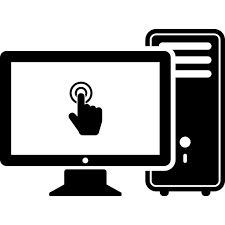 Основные показатели результативности программы за 2023 год:
Доля ОМСУ и муниципальных казенных учреждений, использующих в своей деятельности систему электронного документооборота  – 100%
Доля муниципальных информационных систем обработки персональных данных, защищенных в соответствии с требованиями действующего законодательства  – 100%
Доля ОМСУ и муниципальных казенных учреждений, подключенных к корпоративной сети передачи данных ОМСУ – 100%
Количество информационных материалов о деятельности ОМСУ в теле- и радио эфирах – 648 шт.
Количество публикаций о деятельности ОМСУ и социально-экономических преобразованиях в муниципальном образовании на страницах газеты «Знамя»– 525 шт.
Количество просмотров официального сайта ОМСУ города Урай в информационно-телекоммуникационной сети «Интернет» – 700,95 тыс.шт.
Доверие к печатному источнику информации о деятельности ОМСУ, процентов от числа опрошенных респондентов, ответивших «доверяю» и «скорее доверяю» – 61,4%
Муниципальная программа «Формирование комфортной городской среды города Урай»
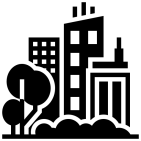 Ответственный исполнитель  –  МКУ  «Управление градостроительства, землепользования и природопользования города Урай»
Цель: улучшение качества и повышение комфортности городской среды города Урай
Капитальный ремонт и благоустройство дворовых территорий
Количество благоустроенных дворовых территорий (нарастающим итогом)  – 57 ед.

 Доля граждан, принявших участие в решении вопросов развития городской среды, от общего количества граждан в возрасте от 14 лет, проживающих в муниципальном образовании, на территории которого реализуется проект по созданию комфортной городской среды – 31,6%

 Количество благоустроенных общественных территорий (нарастающим итогом) – 43 ед.
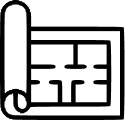 Муниципальная программа «Обеспечение градостроительной деятельности на территории города Урай» на  2018-2030 годы
Цель: создание условий для устойчивого развития территорий города, рационального использования природных ресурсов на основе документов градорегулирования, способствующих дальнейшему развитию жилищной, инженерной, транспортной и социальной инфраструктур города, с учетом интересов граждан, организаций и предпринимателей по созданию благоприятных условий жизнедеятельности; вовлечение в оборот земель, находящихся в муниципальной собственности; мониторинг и обновление электронной базы градостроительных данных, обеспечение информационного и электронного взаимодействия; содействие развитию жилищного строительства
Ответственный исполнитель  –  МКУ  «Управление  градостроительства, землепользования и природопользования города Урай»
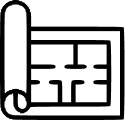 Муниципальная программа «Обеспечение градостроительной деятельности на территории города Урай» на  2018-2030 годы
Основные показатели результативности программы за 2022 год:
Доля территорий муниципального образования с утвержденными документами территориального планирования и градостроительного зонирования, отвечающие установленным требованиям   – 100%
Удельный вес территории, на которую проведен комплекс планировочных работ или проведение данных работ не требуется, от общей площади в границах населенного пункта  – 90,9%
Количество земельных участков, поставленных на государственный кадастровый учет (в том числе под многоквартирные жилые дома), для проведения торгов, для предоставления гражданам льготной категории, под муниципальное имущество – 375 уч.
Количество предоставленных земельных участков в аренду, собственность, постоянное (бессрочное) пользование – 2092 уч.
Площадь земельных участков, предоставленных для строительства, в расчете на 10 тыс. человек населения – всего – 2,3 га
Доля многоквартирных домов, расположенных на земельных участках, в отношении которых осуществлен государственный кадастровый учет – 99,5%
Протяженность вновь построенных систем инженерной инфраструктуры в целях обеспечения инженерной подготовки земельных участков для жилищного строительства – 3,82 км
Общая площадь жилых помещений, приходящаяся в среднем на одного  жителя– 23,6 м2
Муниципальная программа 
«Управление муниципальными финансами в городе Урай»
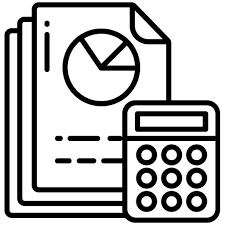 Ответственный исполнитель  – 
 Комитет по финансам администрации города Урай
Цель: повышение качества управления муниципальными финансами муниципального образования
Основные показатели результативности программы за 2023 год:
Исполнение плана по налоговым и неналоговым доходам, утвержденного решением Думы города Урай о бюджете городского округа город Урай на очередной финансовый год и плановый период – 105,1%

  Исполнение расходных обязательств городского округа за отчетный финансовый год от бюджетных ассигнований, утвержденных решением о бюджете города Урай – 92,2%

  Доля налоговых и неналоговых доходов местного бюджета (за исключением поступлений налоговых доходов по дополнительным нормативам отчислений) в общем объеме собственных доходов бюджета муниципального образования (без учета субвенций) – 29,8%

  Отношение объема муниципального долга к общему объему доходов бюджета городского округа (без учета объемов безвозмездных поступлений) – 0%
Муниципальная программа «Совершенствование и развитие муниципального управления в городе Урай» на 2018-2030 годы
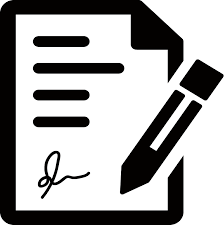 Цель: Совершенствование муниципального управления,  повышение его эффективности. Совершенствование организации муниципальной службы, повышение ее эффективности. Привлечение жителей города Урай к осуществлению местного самоуправления в формах, основанных на принципе широкого общественного участия граждан в осуществлении собственных инициатив по вопросам местного значения.
Ответственный исполнитель  – 
Сводно-аналитический отдел администрации города Урай.
Основные показатели результативности программы за 2023 год:
Удовлетворенность населения деятельностью местного самоуправления городского округа– 53,7%;

 Численность граждан, ежегодно трудоустраиваемых на временные и общественные работы-674 чел.;

Уровень удовлетворенности жителей города Урай качеством предоставления государственных и муниципальных услуг  93,6%;

Доля муниципальных служащих, повысивших профессиональный уровень 43,0%;

Доля муниципальных служащих, которым предоставляются гарантии по выплате пенсии за выслугу лет 100,0% (53 человека).
Расходы на реализацию программы за 2023 год 
составили 449 685,8 тыс.рублей, в том числе:
Муниципальная программа «Развитие жилищно-коммунального комплекса 
и повышение энергетической эффективности в городе Урай»
 на 2019 - 2030 годы
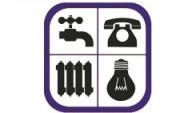 Цель: Формирование благоприятных и комфортных условий для проживания населения на территории города Урай, повышение надежности и качества предоставления жилищно-коммунальных услуг. Повышение энергосбережения и энергетической эффективности.
Ответственный исполнитель  – 
Муниципальное казенное учреждение «Управление жилищно-коммунального хозяйства города Урай» (далее – МКУ «УЖКХ г.Урай»)
Основные показатели результативности программы за 2023 год:
Удовлетворенность граждан качеством жилищно-коммунальных услуг – 86,0%;

  Фактический уровень оплаты взносов на капитальный ремонт общего имущества в многоквартирных домах (за жилые помещения,  являющиеся муниципальной собственностью в многоквартирных домах) – 100%;

Доля замены ветхих инженерных сетей теплоснабжения, водоснабжения, водоотведения от общей протяженности  ветхих инженерных сетей теплоснабжения, водоснабжения, водоотведения 2,8%;

Реализовано населению 8 292,0 кг. сжиженного газа для бытовых нужд;

Количество квартир, находящихся в муниципальной собственности, в которых проведен ремонт, составило 7 единиц;

  Удовлетворенность населения благоустроенностью общественных мест пребывания населения -86,1%;

  Количество аварий на объектах коммунальной инфраструктуры в сфере водо-, теплоснабжения и водоотведения при производстве, транспортировке  и распределении коммунальных ресурсов -0.
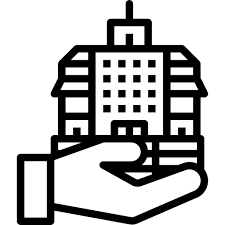 Непрограммные направления деятельности
Доля непрограммных направлений деятельности в общем объеме расходов бюджета города составила  0,8%
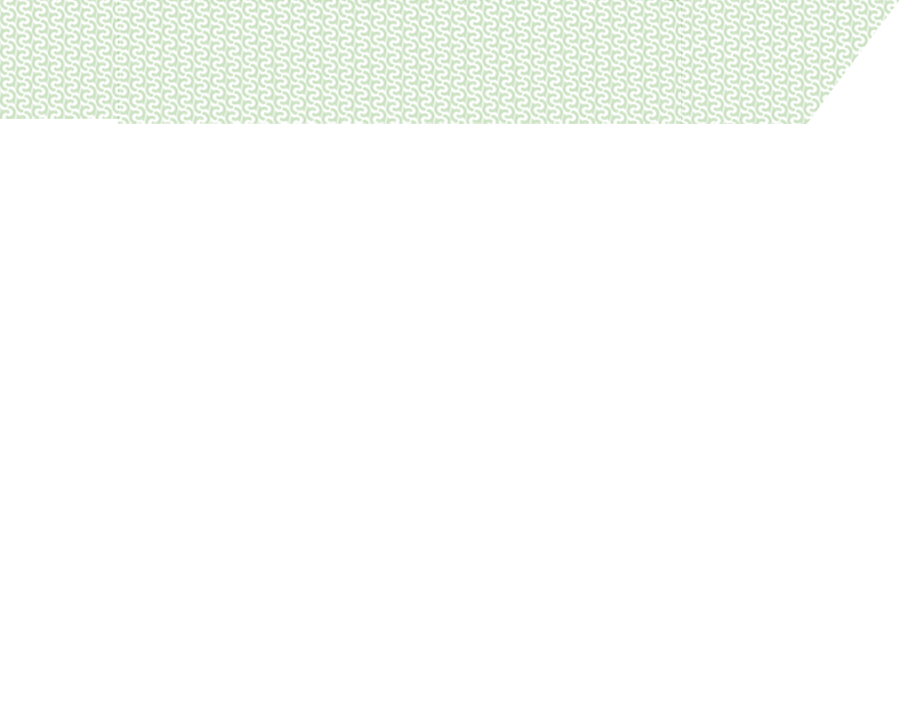 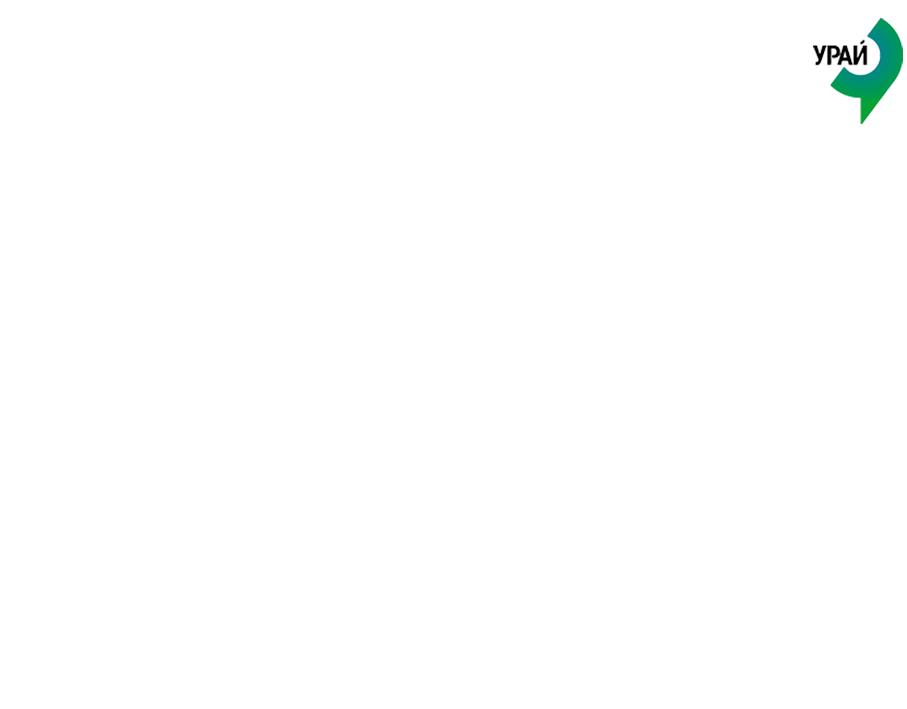 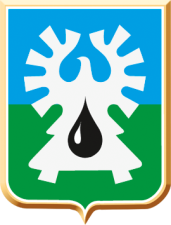 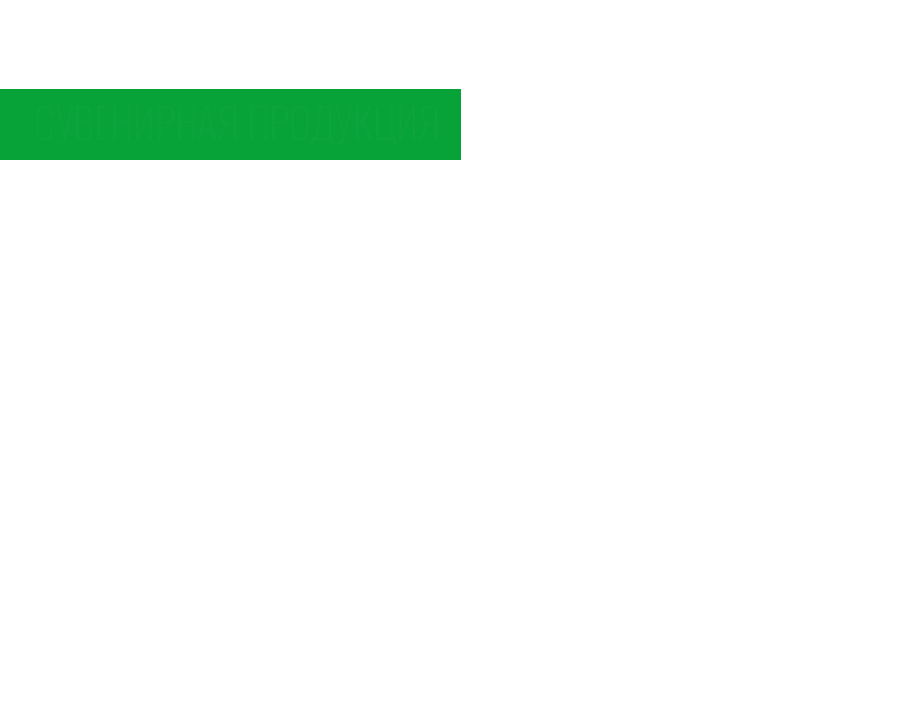 В рамках реализации наказов избирателей депутатам
 Думы ХМАО – Югры за 2023 год исполнено 2 277,0тыс.рублей
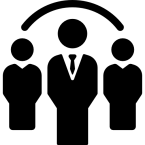 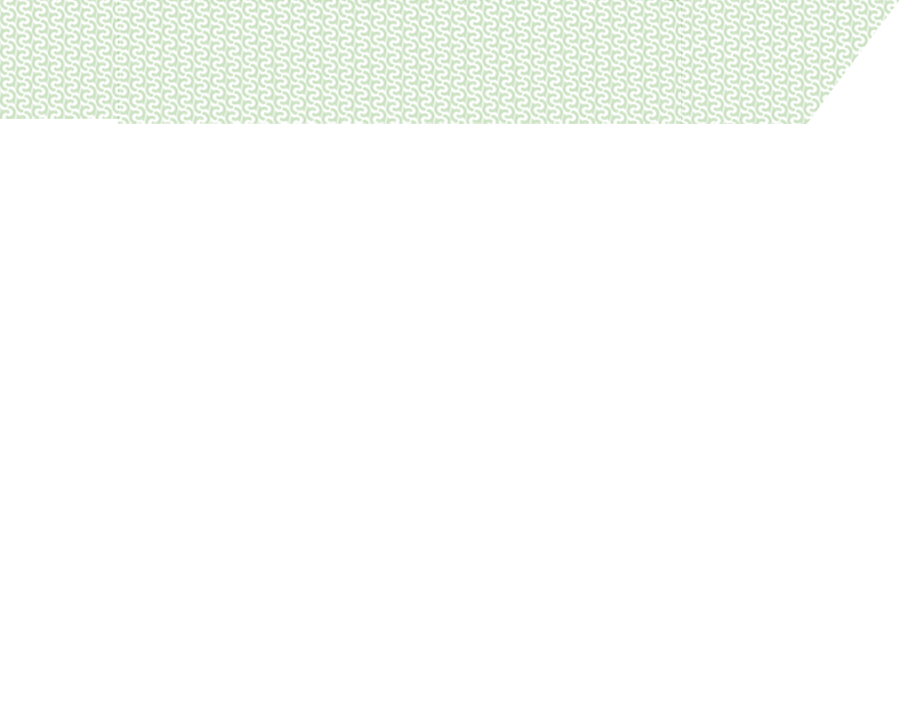 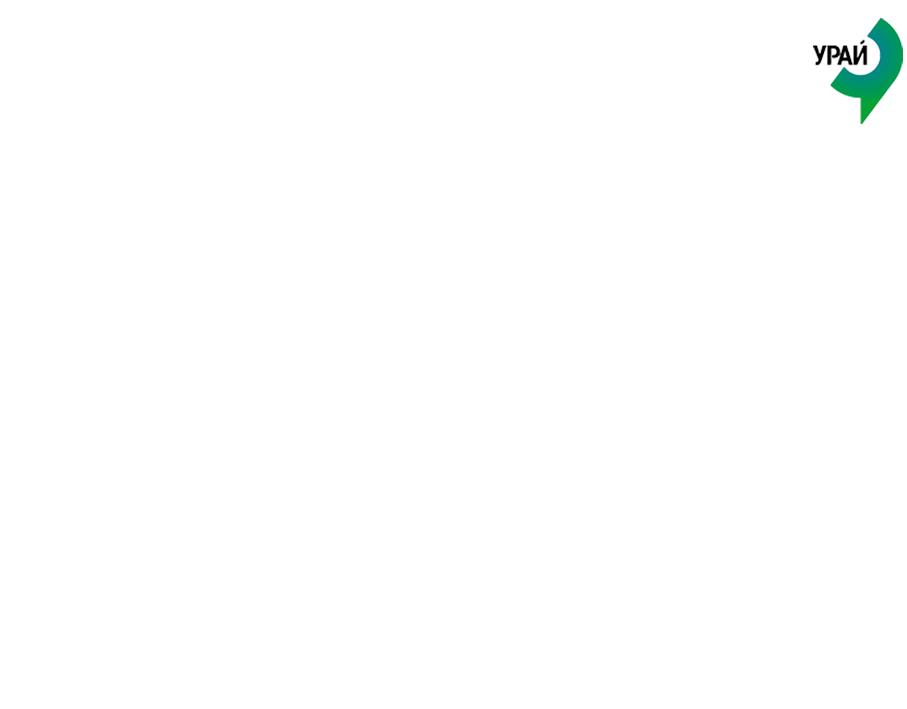 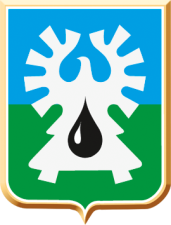 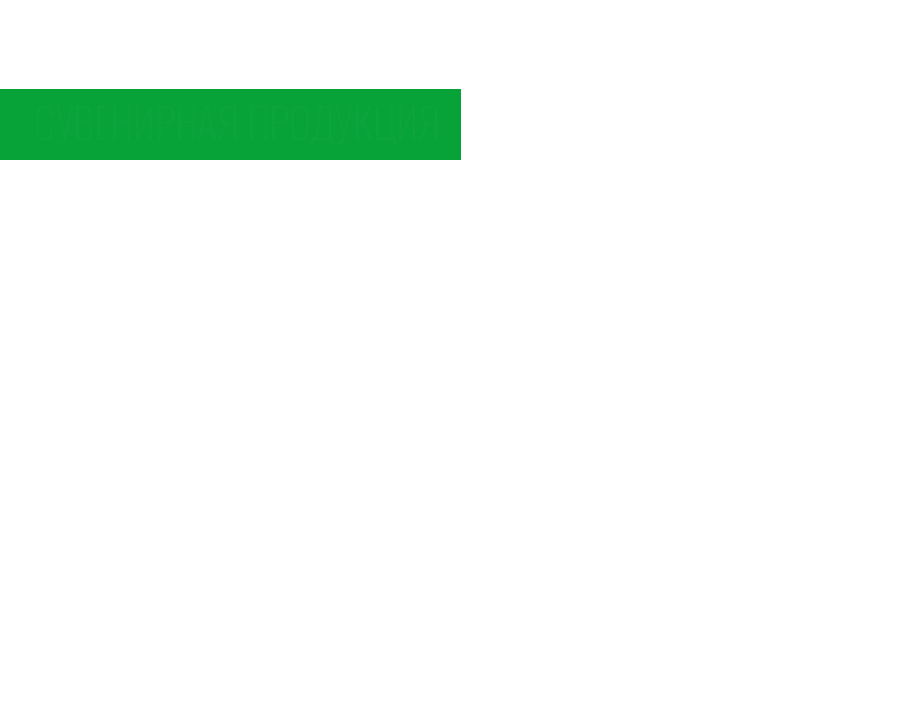 Информация о реализации инициативных проектов на территории города Урай за 2023  год
На территории муниципального образования реализован 1 проект с региональной поддержкой
«Керамика для всех. Лепим. Учимся. Творим.»

3 проекта с муниципальной поддержкой:
 Организация и проведение городского национального праздника «Сабантуй-2023»
 Цветочное оформление общественных территорий города в летний период «Цветочная Палитра»
 Праздничное (новогоднее, рождественское) оформление территорий в зимний период «Новогодние былины»
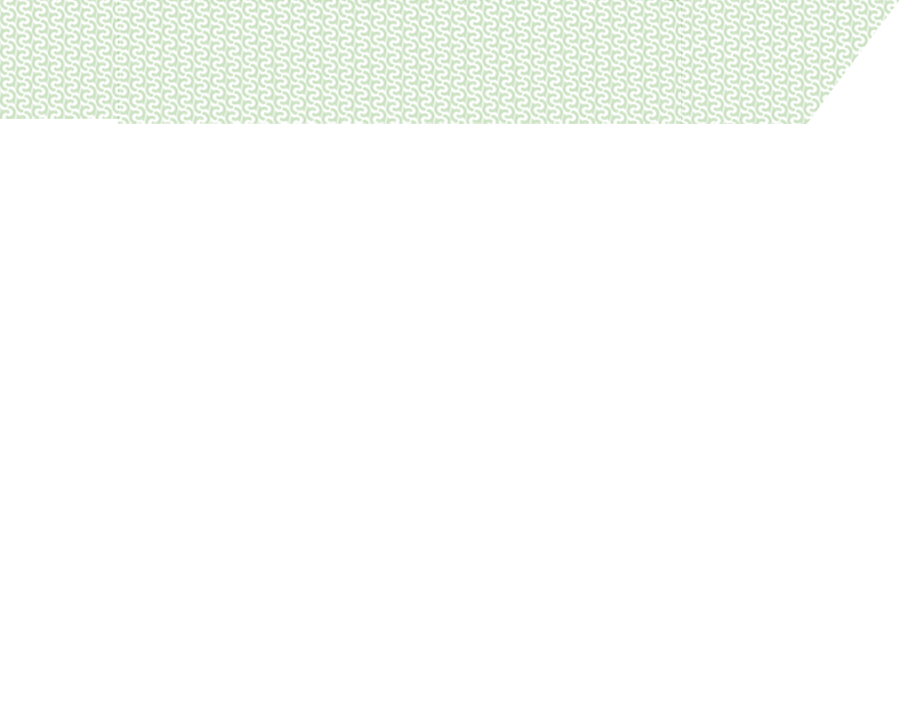 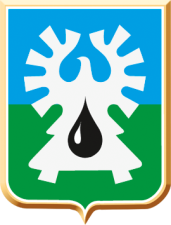 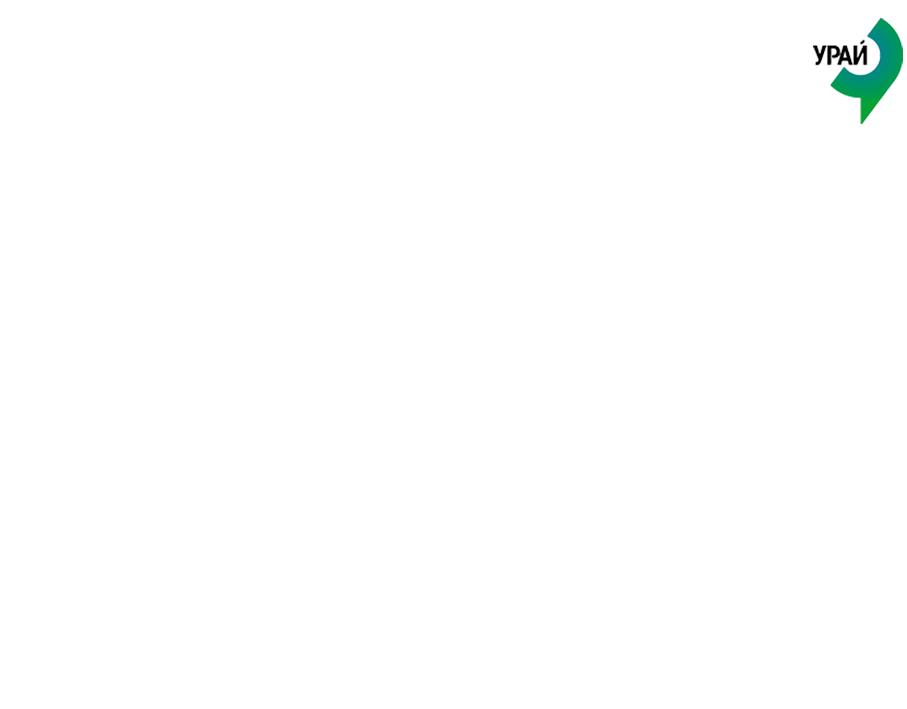 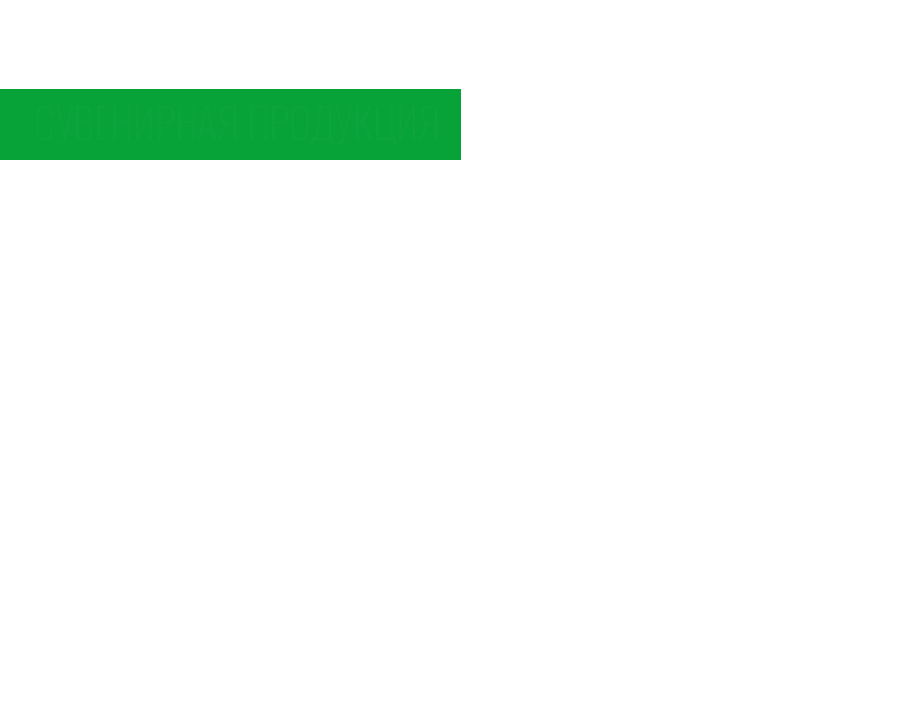 «КЕРАМИКА ДЛЯ ВСЕХ. ЛЕПИМ. УЧИМСЯ. ТВОРИМ.»
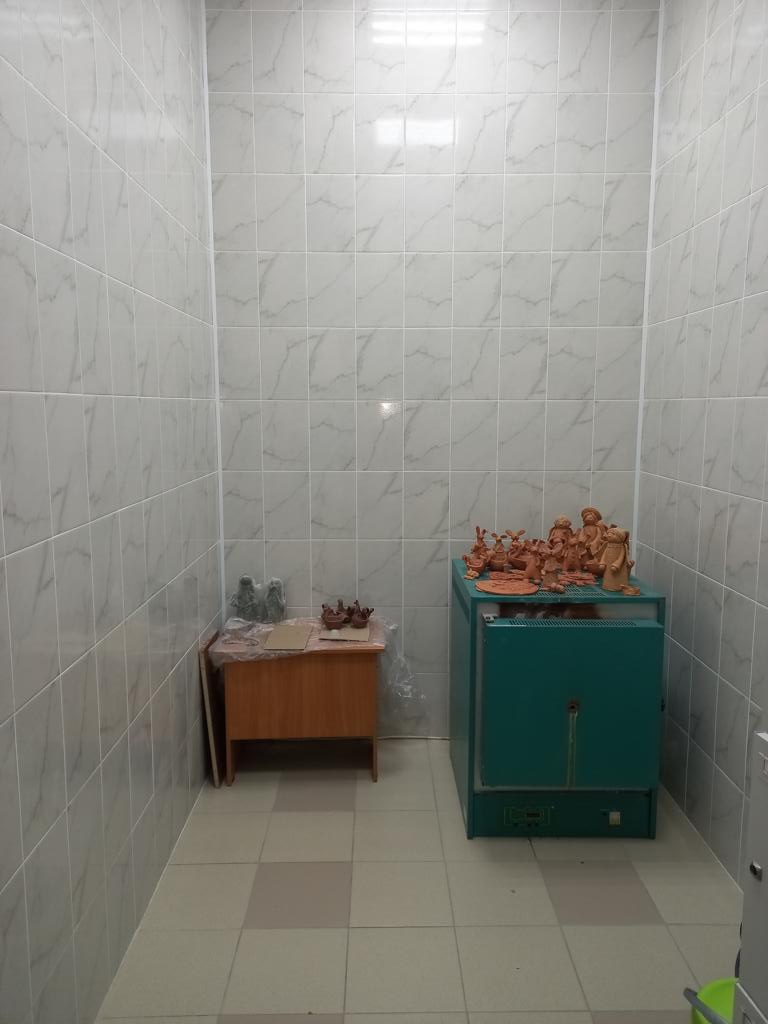 Всего на реализацию проекта в 2023 году было направлено 645,0 тыс.рублей:
окружной бюджет – 486,5 тыс.рублей
местный бюджет – 108,5 тыс.рублей
инициативные платежи – 50,0 тыс.рублей
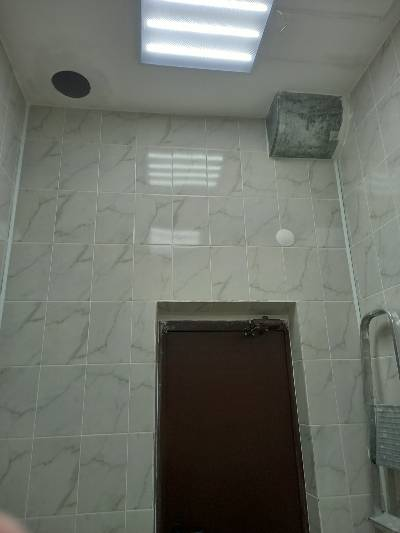 ДО
ПОСЛЕ
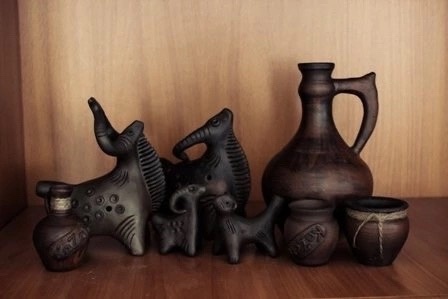 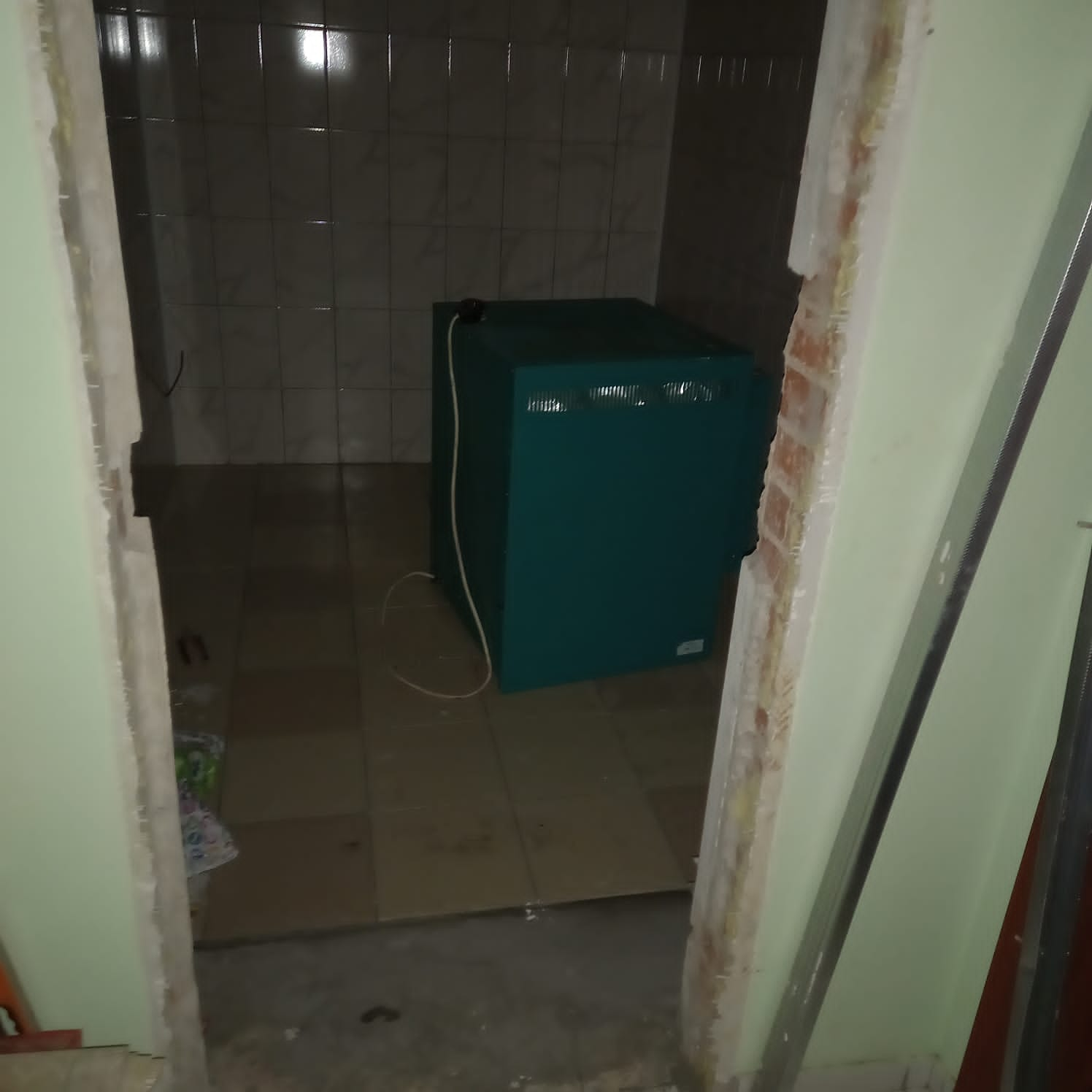 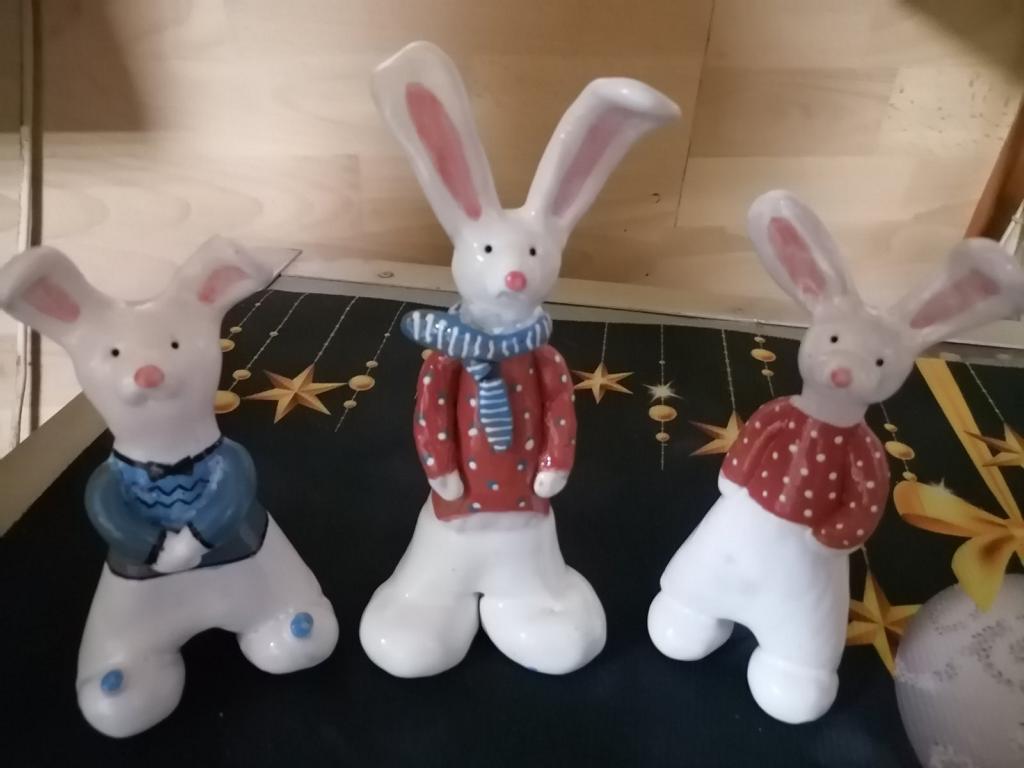 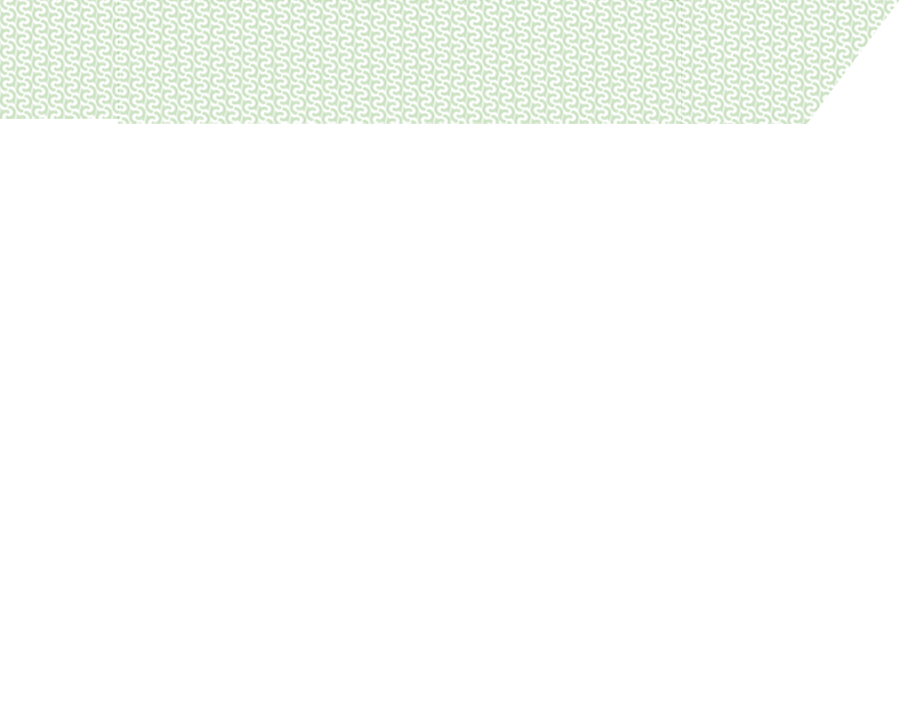 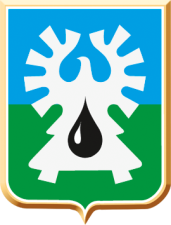 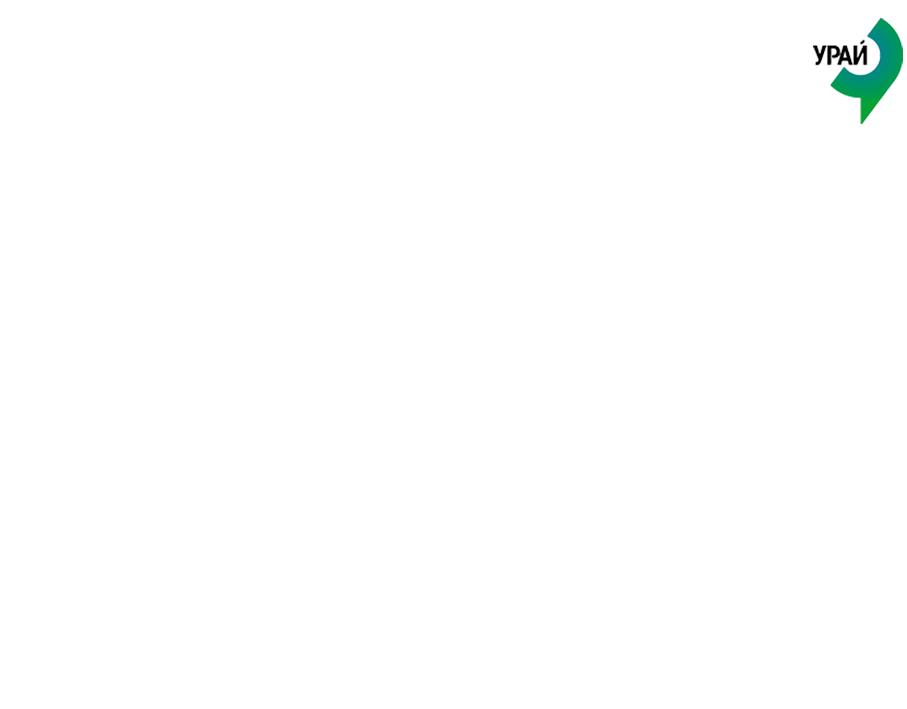 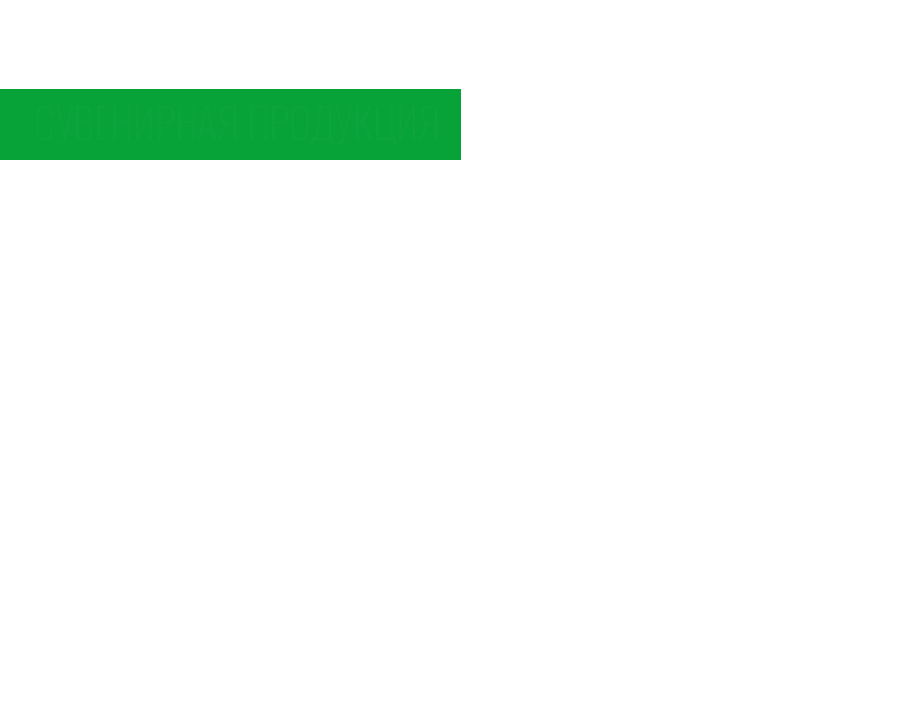 «САБАНТУЙ», «ЦВЕТОЧНАЯ ПАЛИТРА», «НОВОГОДНИЕ БЫЛИНЫ»
«Новогодние былины»
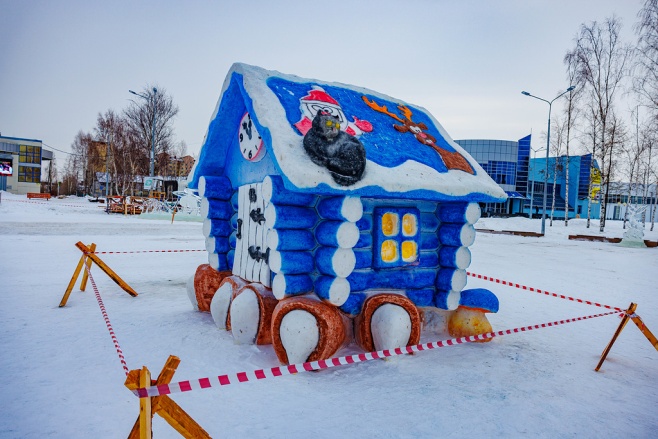 «Цветочная палитра»
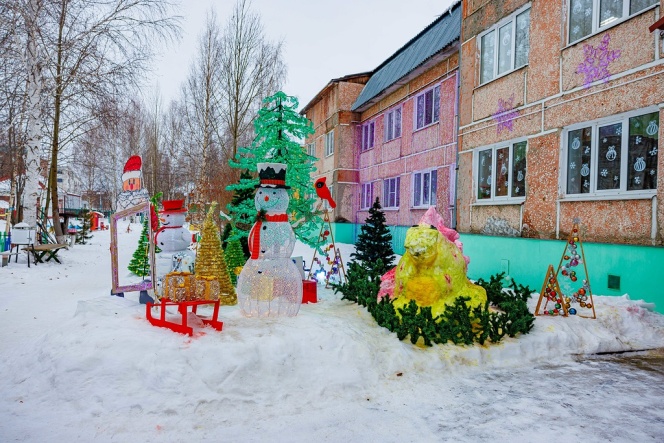 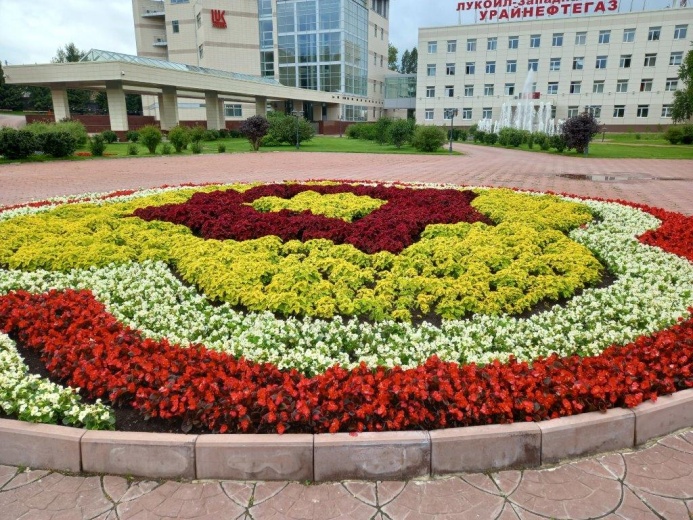 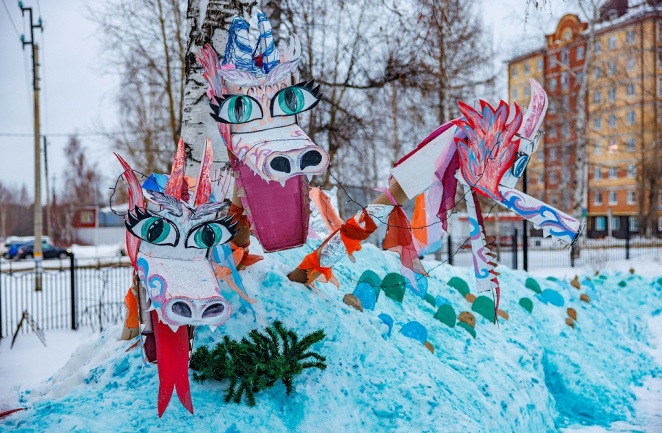 «Сабантуй»
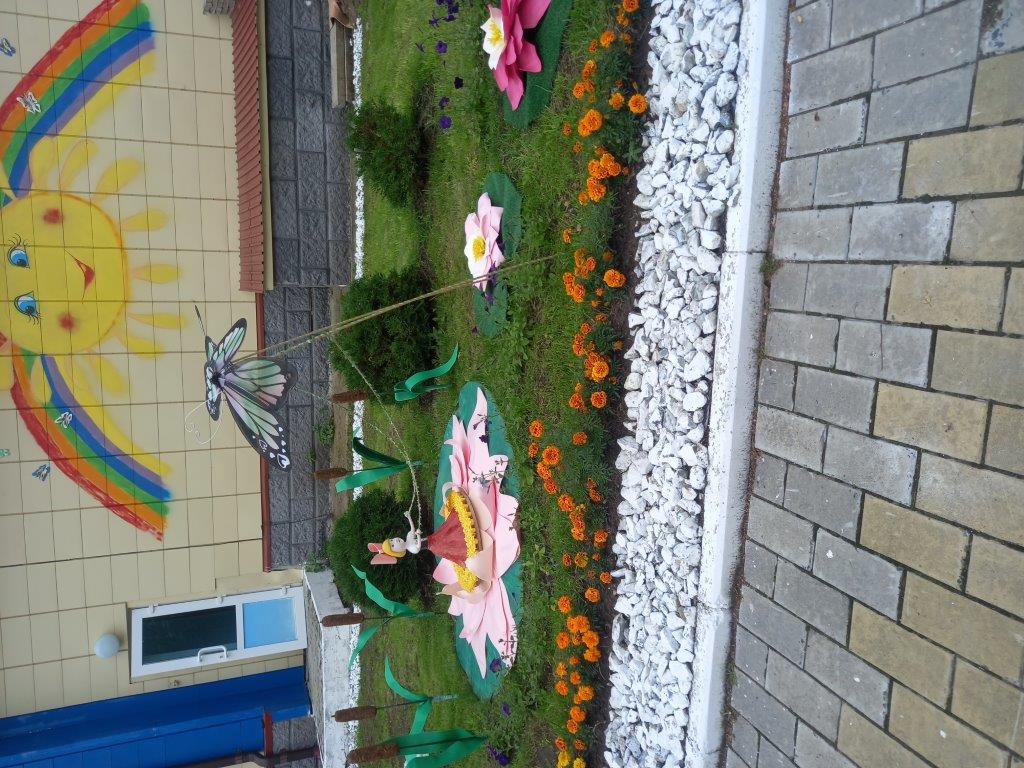 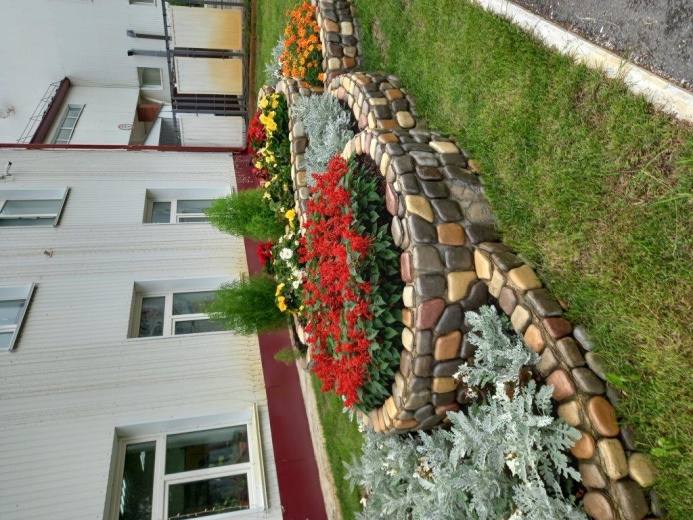 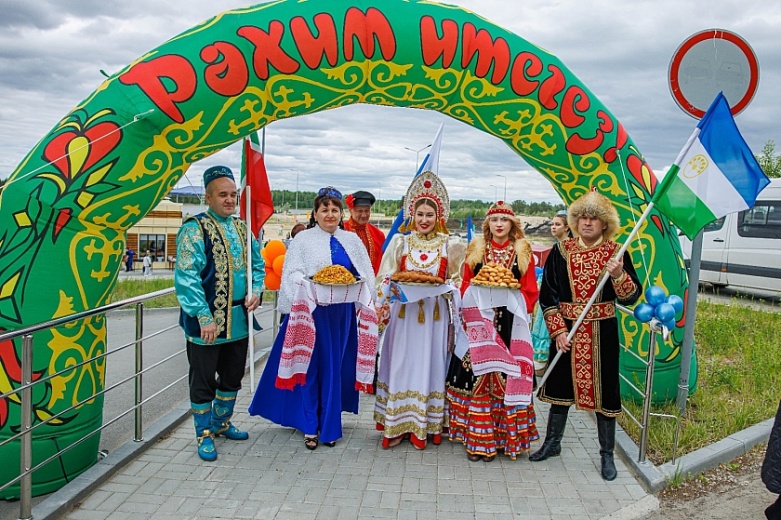 Всего на реализацию проектов в 2023 году было направлено 834,7 тыс.рублей
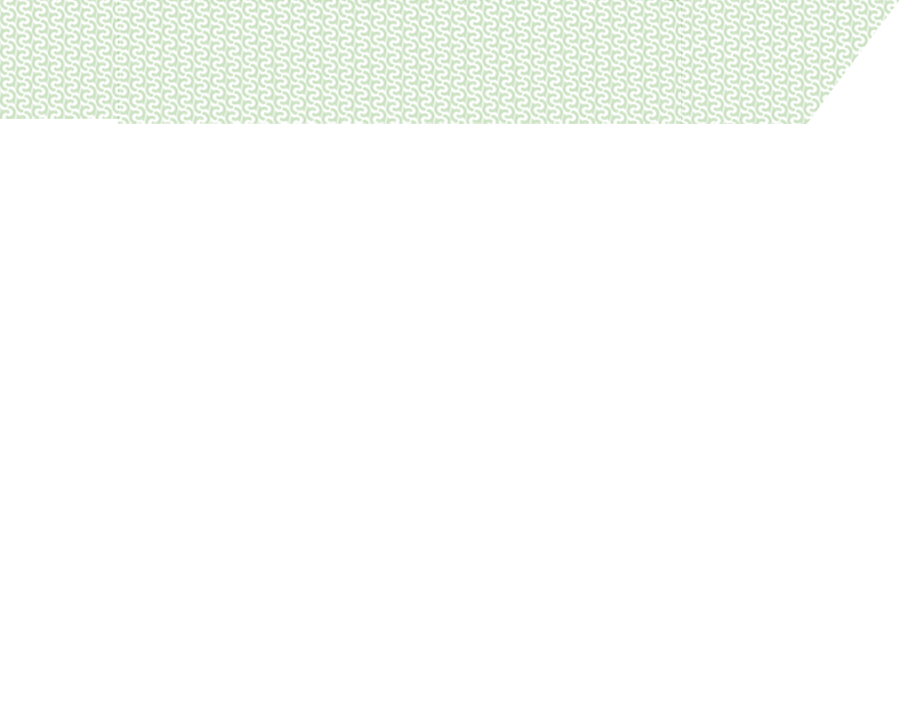 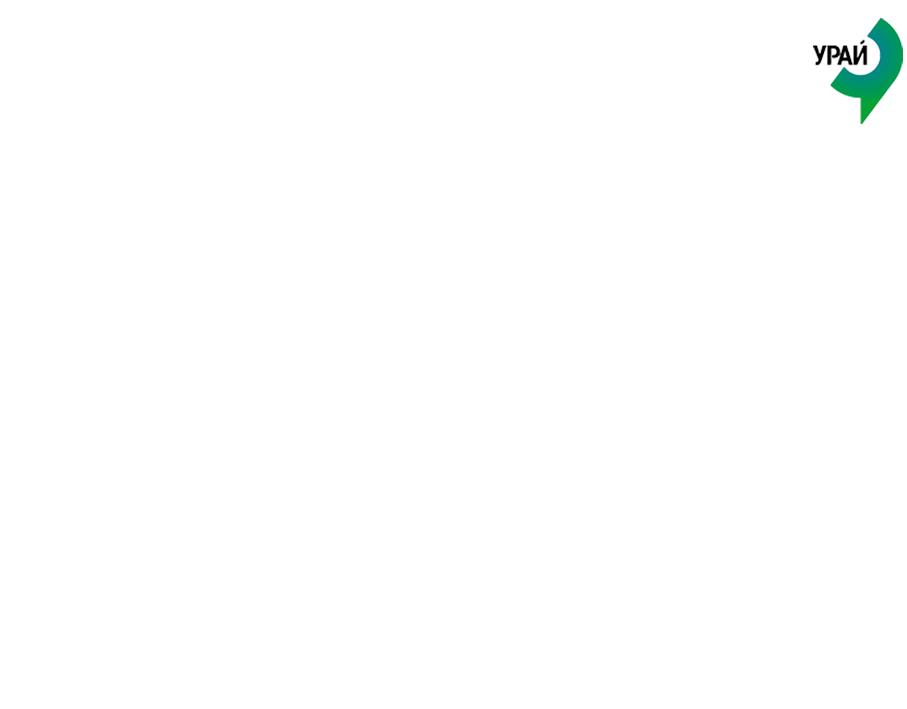 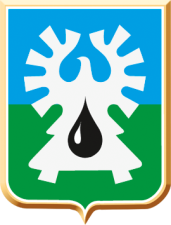 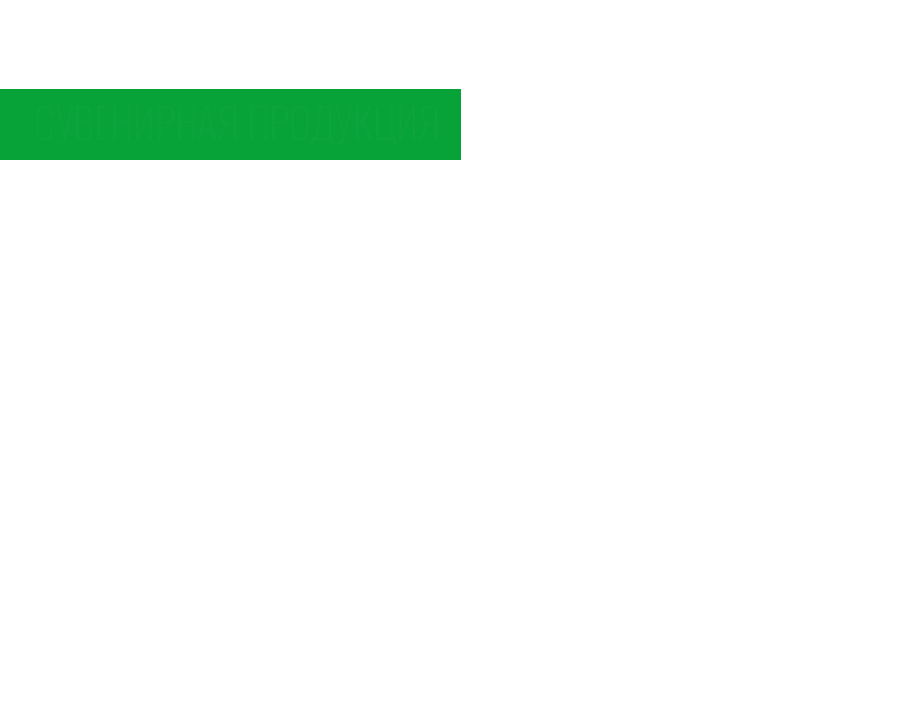 ИНФОРМАЦИЯ О ПРЕДОСТАВЛЕНИИЕ СУБСИДИЙ ЮРИДИЧЕСКИМ ЛИЦАМ ЗА 2023 ГОД
Предоставлено субсидий юридическим лицам, индивидуальным предпринимателям, физическим лицам - производителям товаров, работ и услуг в 2023 году из средств бюджета в сумме 46 730,3 тыс. рублей
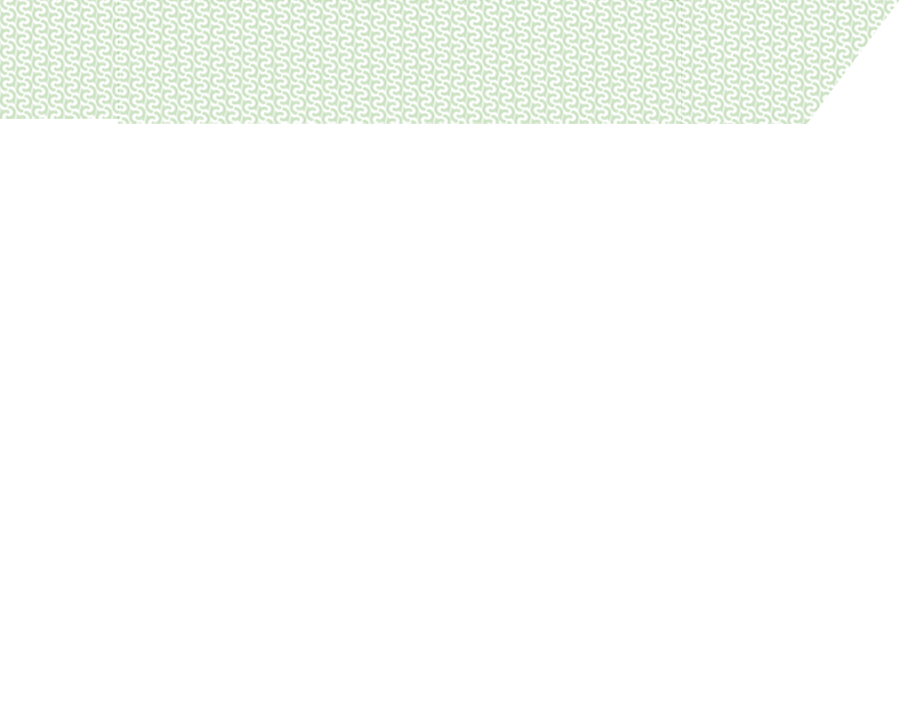 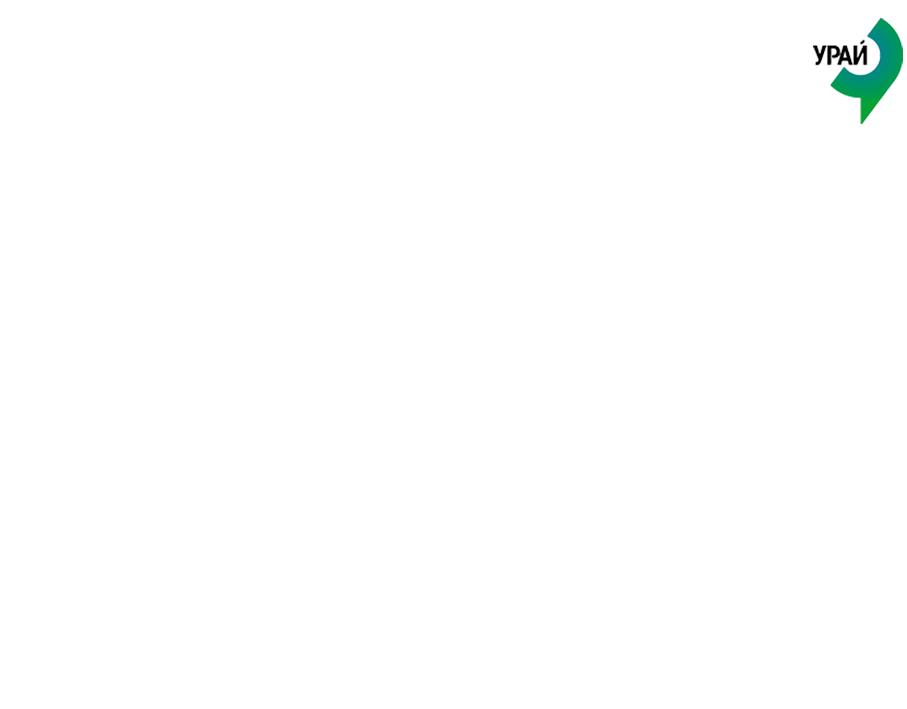 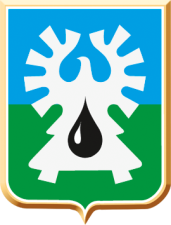 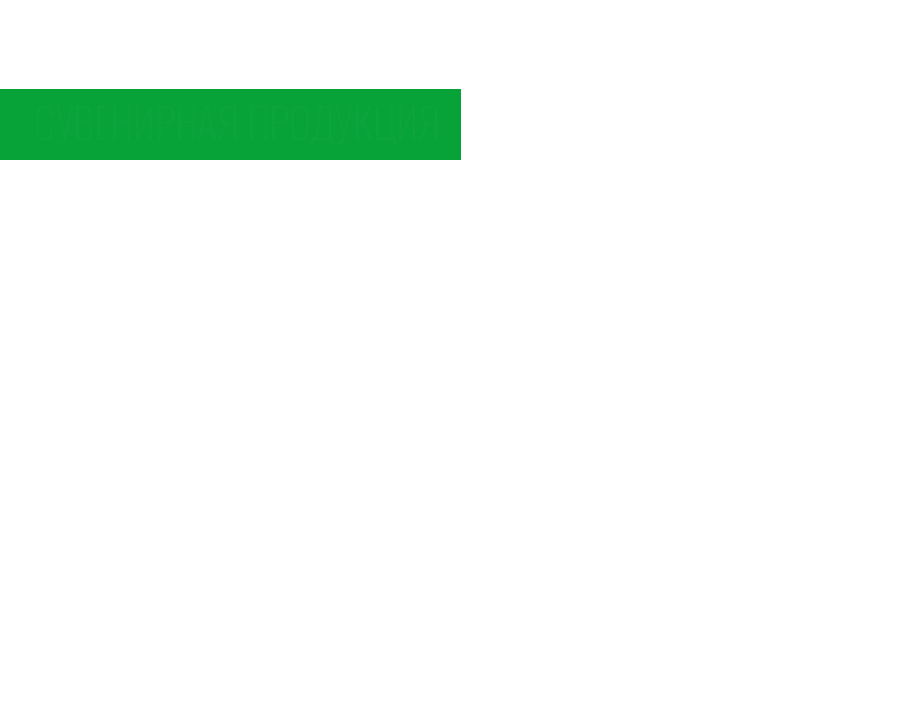 На поддержку СОНКО направлено из бюджета города в 2023 году 
20 419,4 тыс.рублей
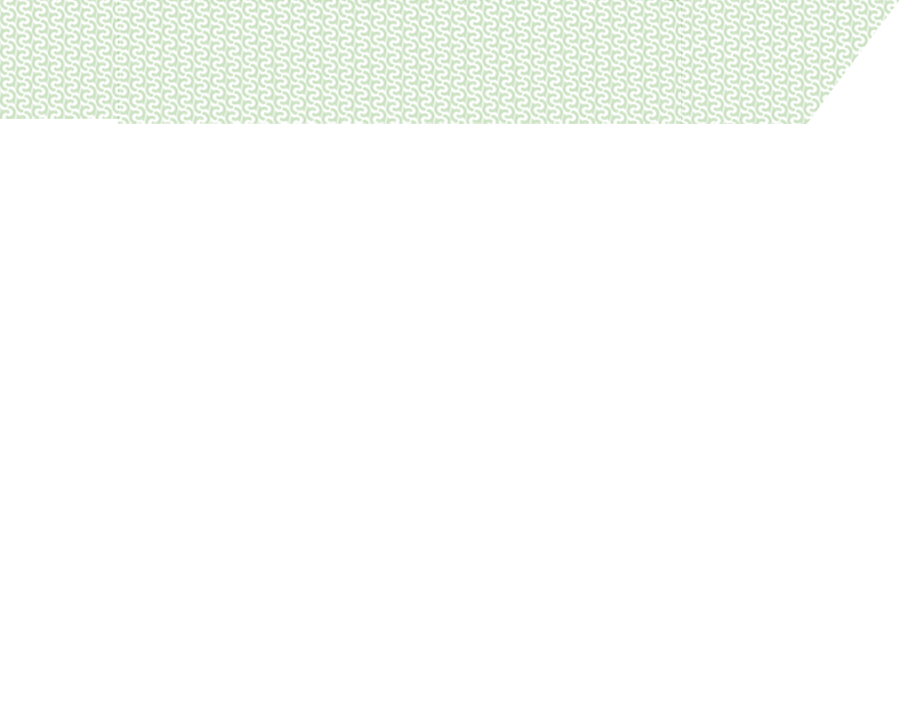 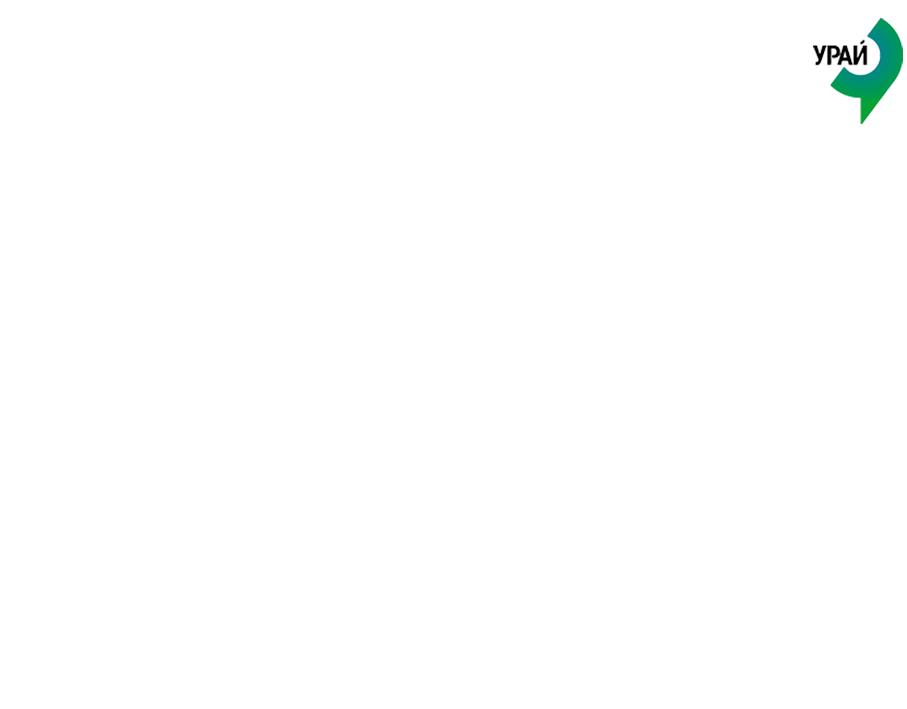 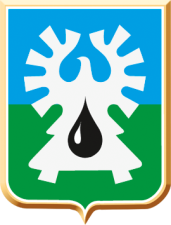 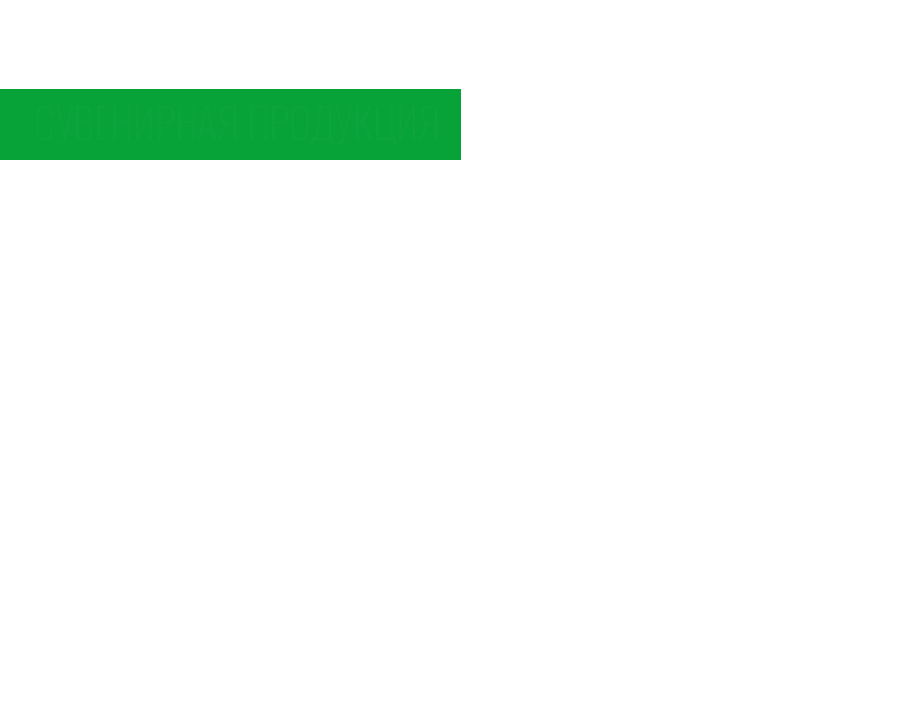 ОБЪЕМ МУНИЦИПАЛЬНОГО ДОЛГА ЗА 2023  ГОД,ТЫС.РУБЛЕЙ
В сфере управления муниципальным долгом деятельность муниципалитета была направлена на проведение взвешенной долговой политики. Итогом реализации данной задачи явилось отсутствие долговых обязательств муниципального образования на конец отчетного года
Динамика объемов источников внутреннего финансирования дефицита бюджета города Урай в 2021-2023 годах, тыс.рублей
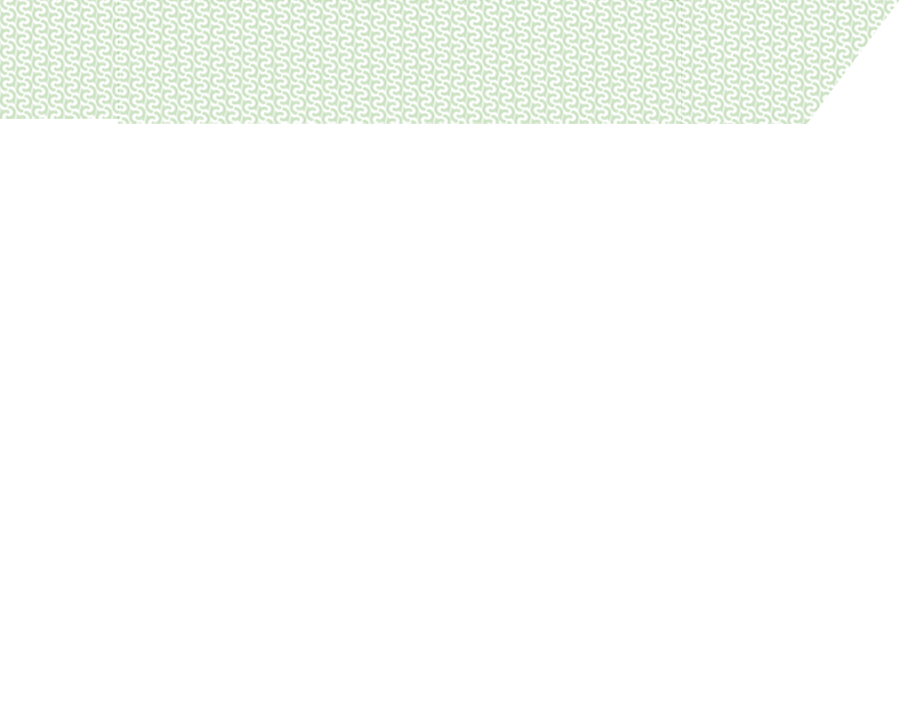 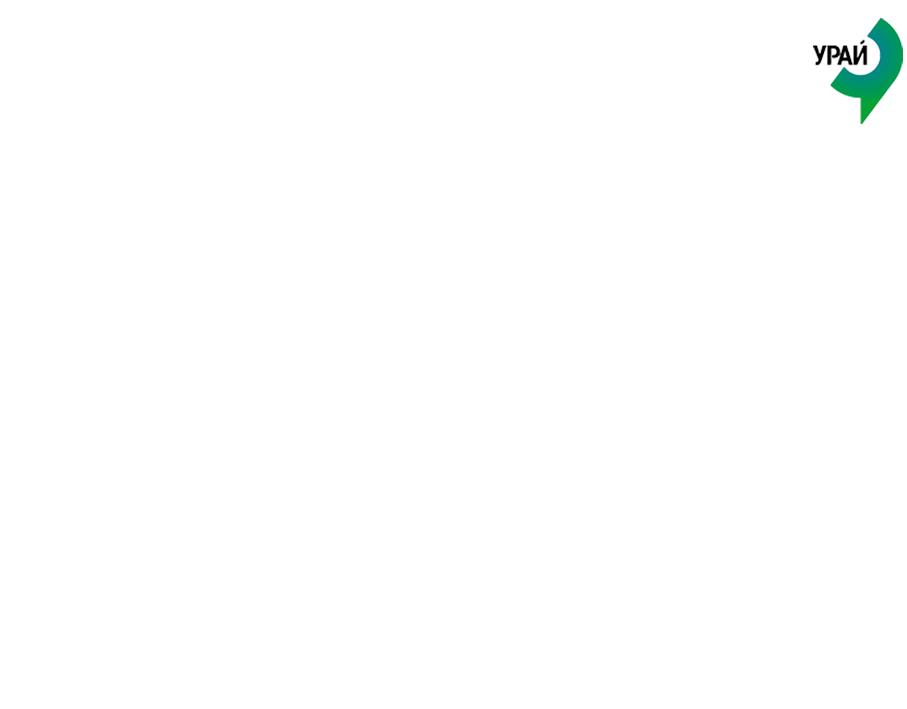 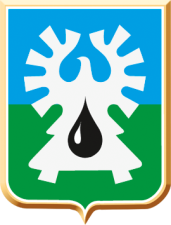 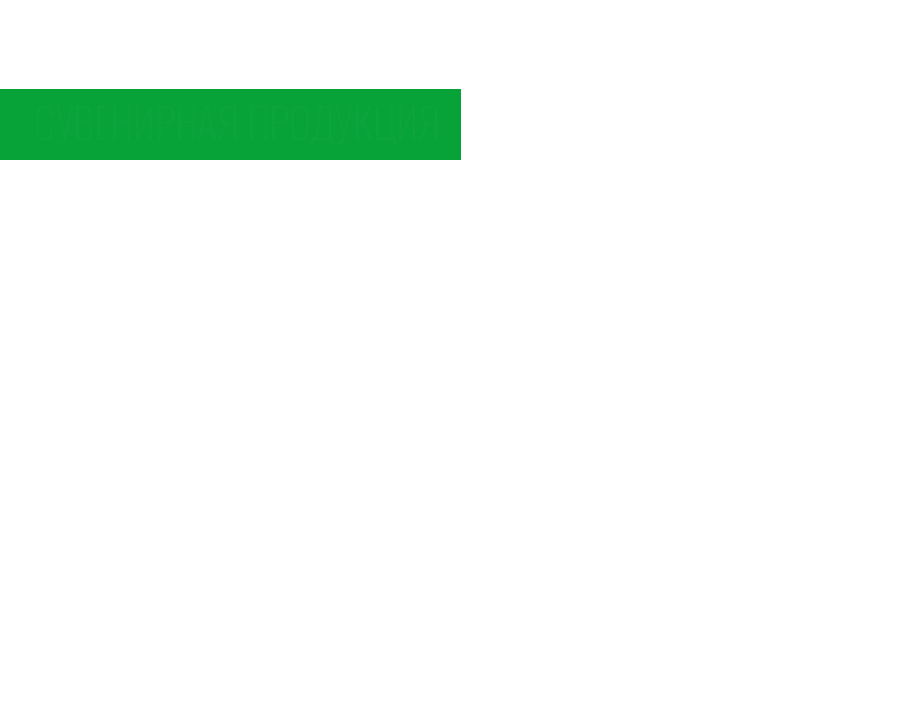 КАЧЕСТВО УПРАВЛЕНИЯ МУНИЦИПАЛЬНЫМИ ФИНАНСАМИ
Городской округ Урай находится в группе городов и районов с высоким качеством управления муниципальными финансами
Оценка характеризует следующие направления организации и осуществления бюджетного процесса:
 планирование бюджета 
 исполнение бюджета 
 долговая политика 
 оказание муниципальных услуг (выполнение работ) 
 открытость бюджетного процесса 
 выполнение Указов Президента РФ
Рейтинг муниципального образования городской округ Урай по результатам оценки качества организации и осуществления бюджетного процесса за 2020-2022 годы
Сводная оценка города Урай в целом по ХМАО
Подготовлено Комитетом по финансам администрации города Урай
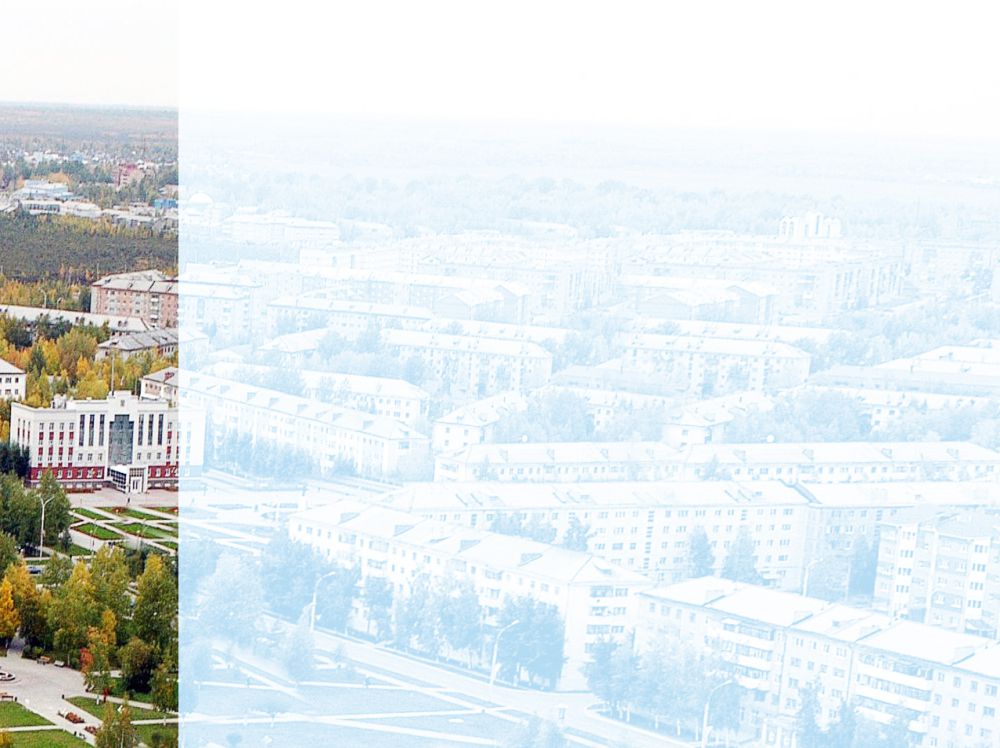 Адрес: микрорайон 2, дом 60, город Урай, Тюменская область, Ханты-Мансийский автономный округ – Югра, 628285
E-mail: komfin@uray.ru
Председатель комитета – Хусаинова Ирина Валериевна, 
тел.: (34676) 2-33-56 (доб.111)
Начальник бюджетного управления комитета по финансам –
Зорина Лариса Васильевна , тел.: (34676) 2-05-82 (доб.113) 
E-mail: ZorinaLV@uray.ru
Начальник отдела сводного бюджетного планирования 
бюджетного управления 
Щепелина Светлана Евгеньевна, тел.: (34676) 2-05-52 (доб.114) 
E-mail: ShepelinaSE@uray.ru